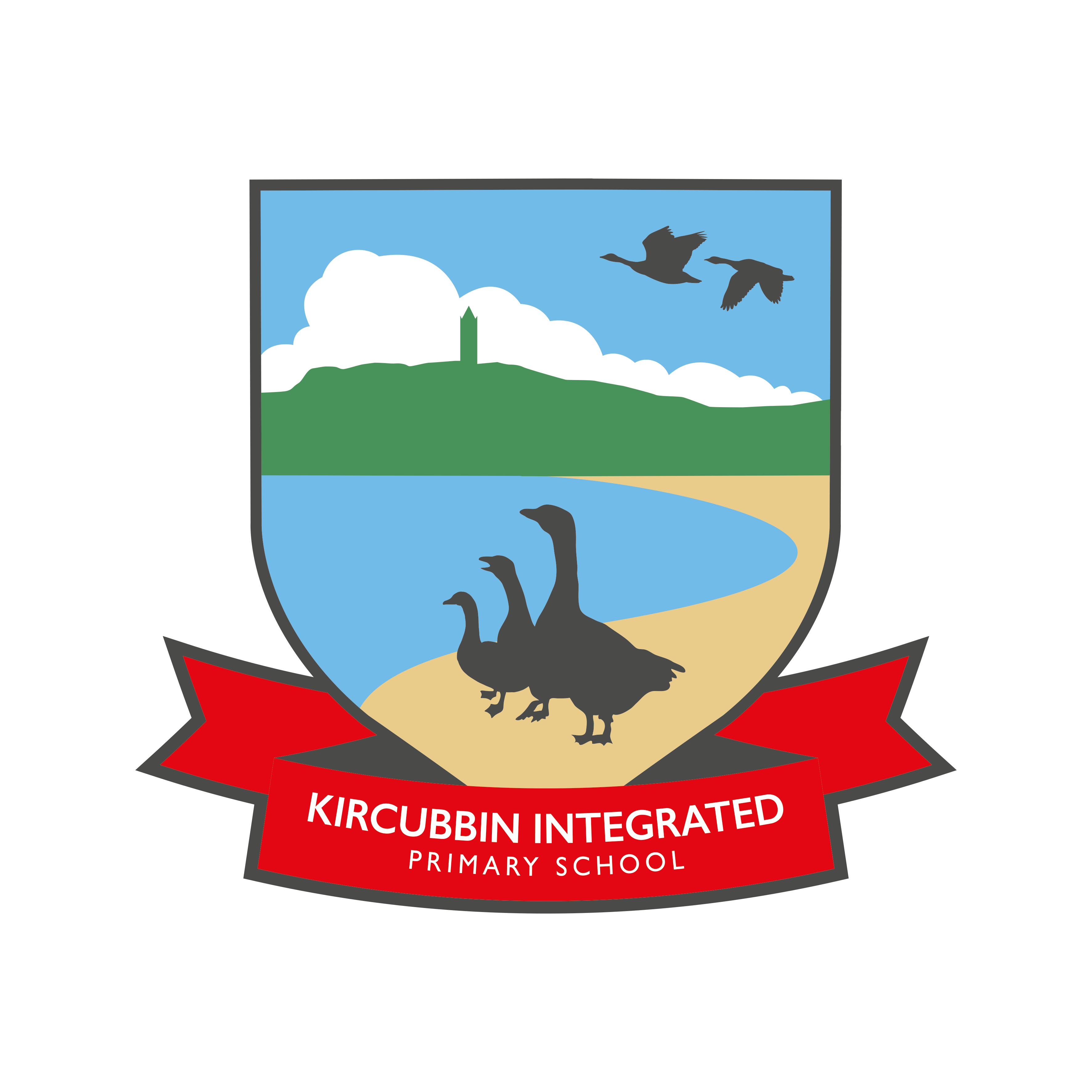 Parents’ Information Session 2023
Learning to Love,
Loving to Learn
AIMS
INTRODUCTION
SETTING THE SCENE
AGENDA FOR THE YEAR
FORGING LINKS
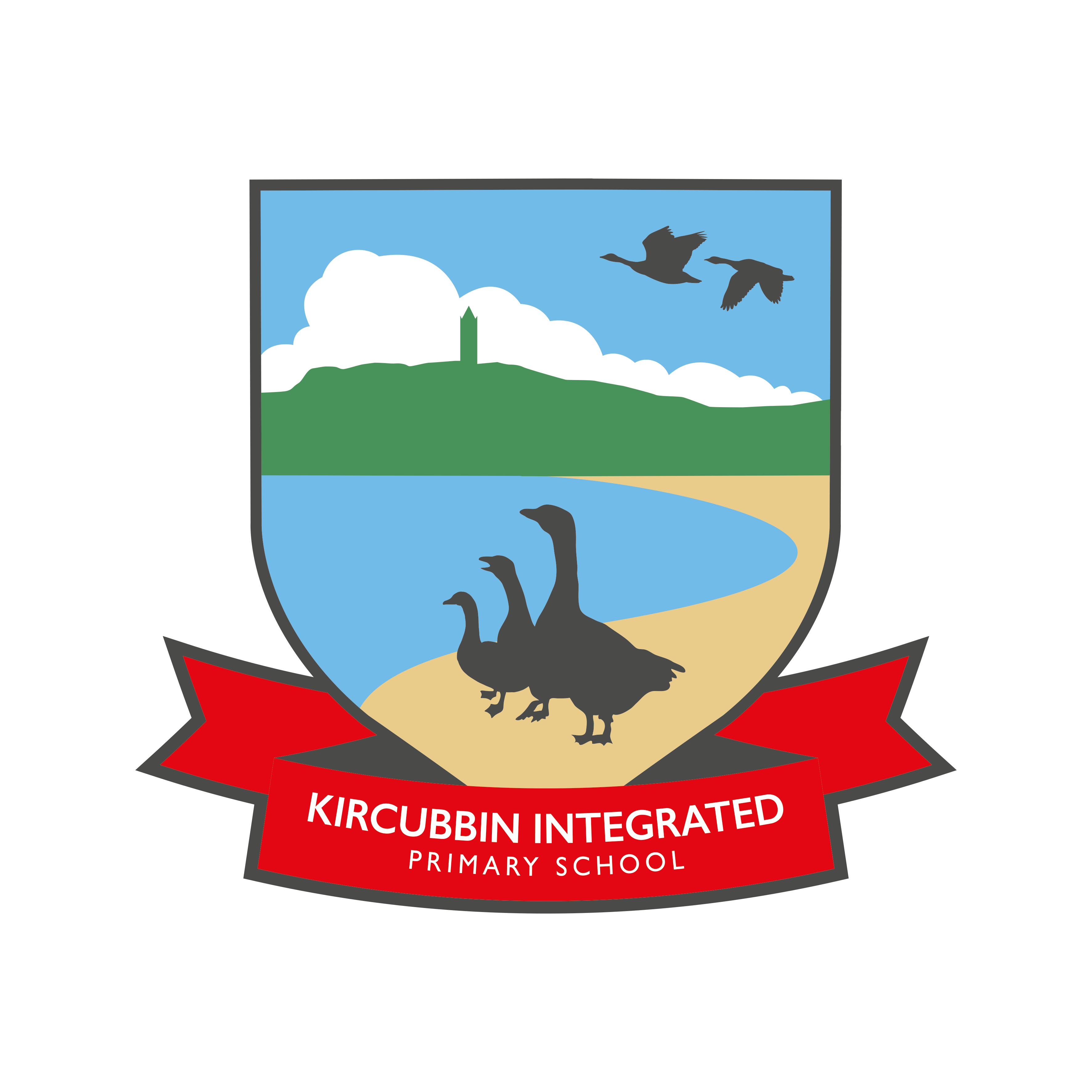 Learning to Love,
Loving to Learn
School Vision
At Kircubbin Integrated Primary School we firmly believe that we all need to love and be loved.  Through core integrated principles of equality, faith and values, parental involvement and social responsibility we aim to ensure all within our school community are valued, respected and loved.  In learning to love, our children can love to learn and achieve their full potential.
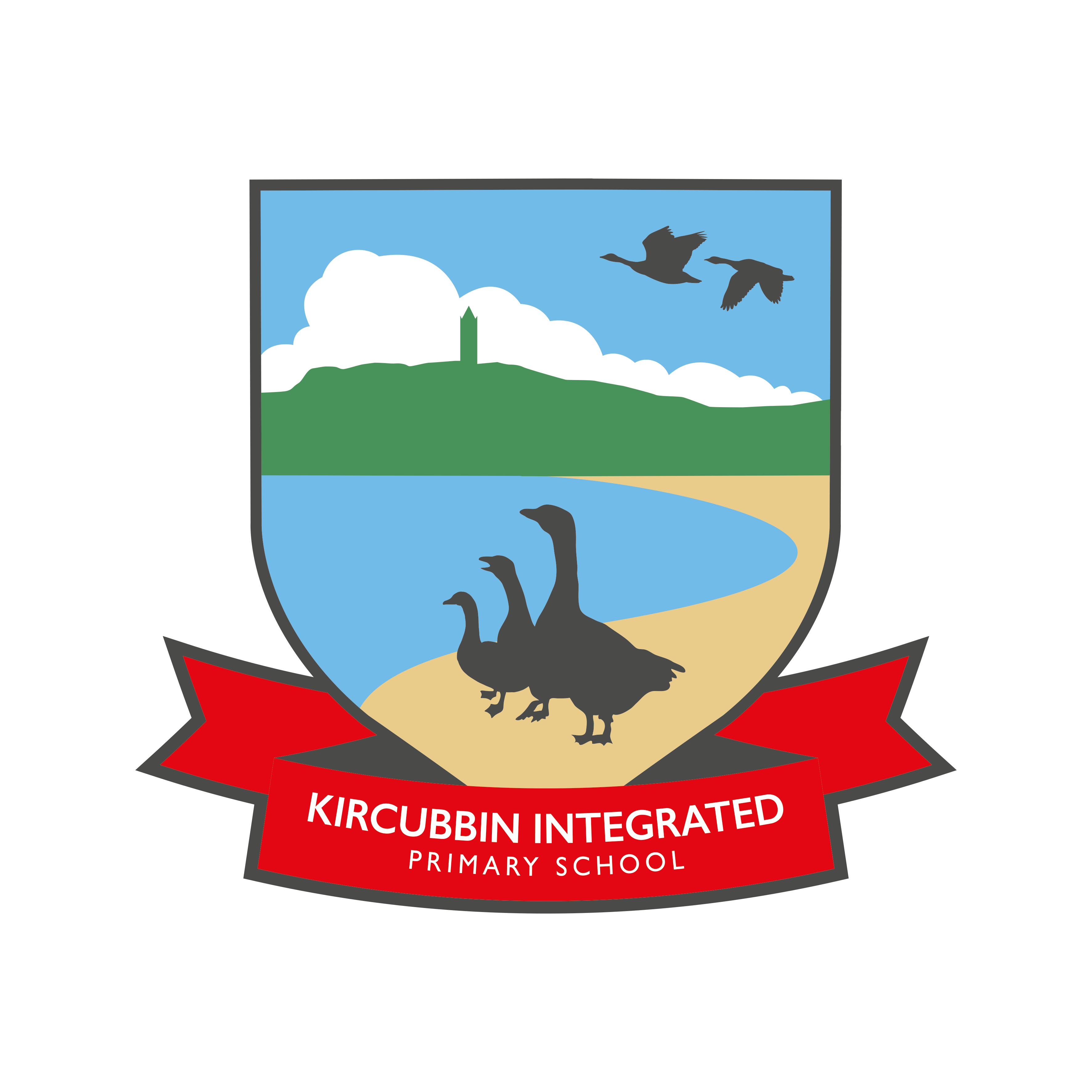 Learning to Love,
Loving to Learn
School Aims
At KIPS we aim to create a loving, happy and stimulating environment where pupils can learn effectively by…
Equality
Catering for the needs of each individual. 
Faith and Values
Ensuring that people from all faiths and none, are respected, acknowledged and accepted as valued members of the school community through mutual understanding.
Parental Involvement 
Effectively partnering with parents and the wider community in supporting our children.
Social Responsibility
developing a sense of responsibility and a belief that we can all make a positive difference with ourselves and others, locally, internationally and to the planet.
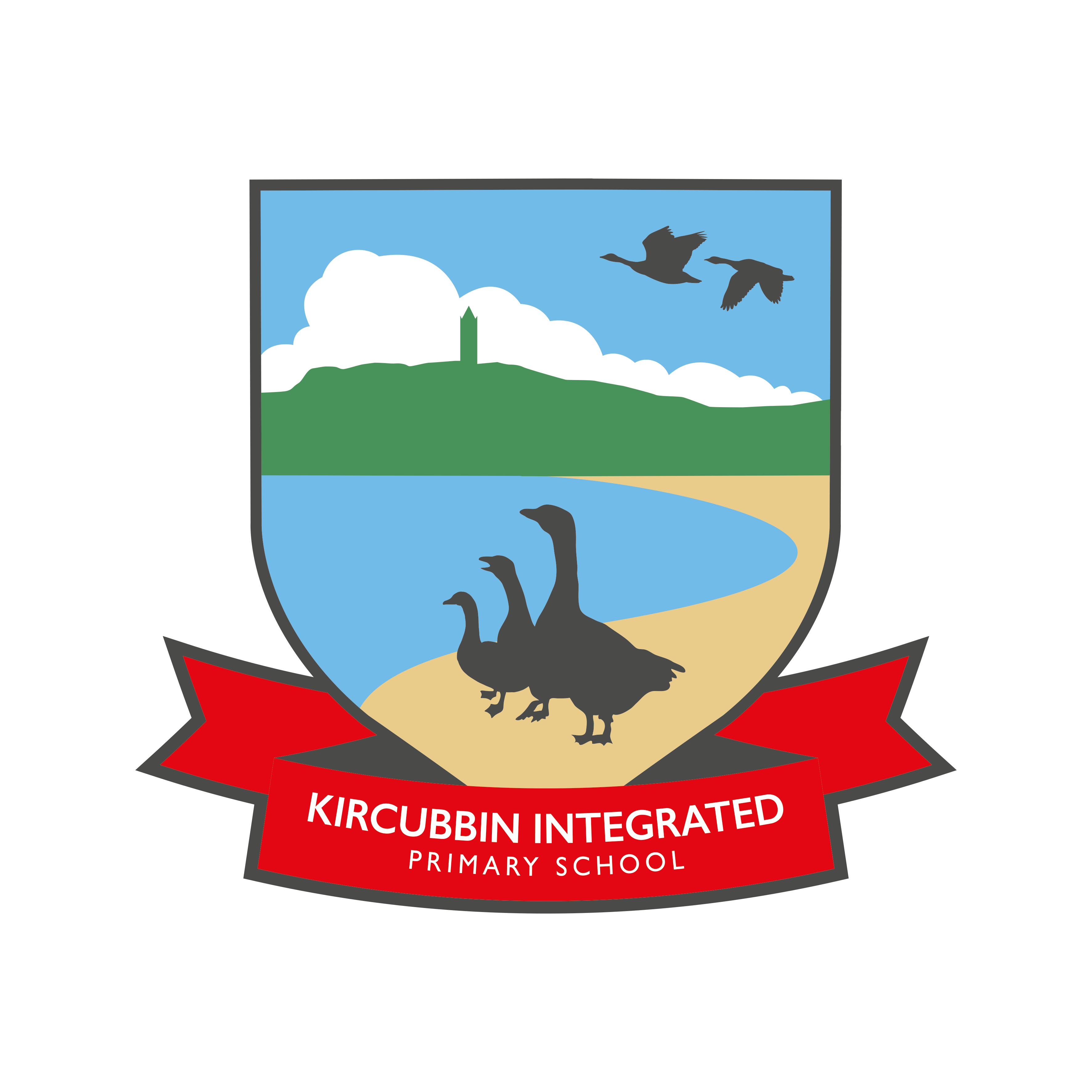 Learning to Love,
Loving to Learn
Drop Off/Collections
Drop-off arrangements remain the same - No pupils to be in school before 8.45am. 
All pupils should be left off at the main entrance where they will be directed to their classroom. Parking is only available for P1 parents or as agreed in other exceptional circumstances. This is to encourage pupil independence.
Staggered pick-up times.

Pick-up for P4- 2:50pm at the main school entrance.
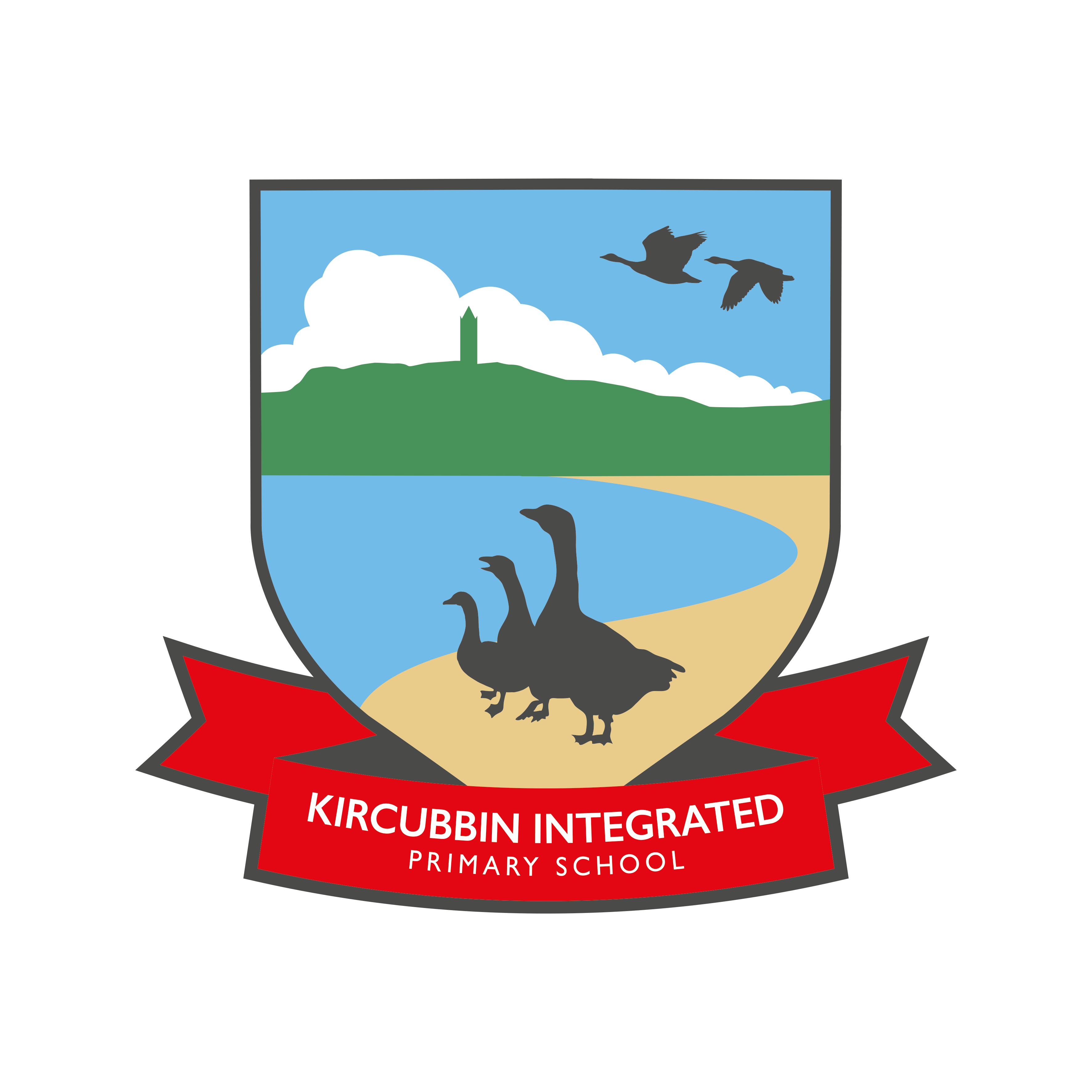 SCHOOL EQUIPMENT
Bringing resources to school:
On a daily basis your child should bring:
Packed break/lunch
Filled water bottle
Reading book
School bag and pencil case
A coat
Over the ear headphones- send in, when you’re able to, labelled headphones.                 These will stay in school for individual iPad use.

**All items of clothing and equipment should be labelled.
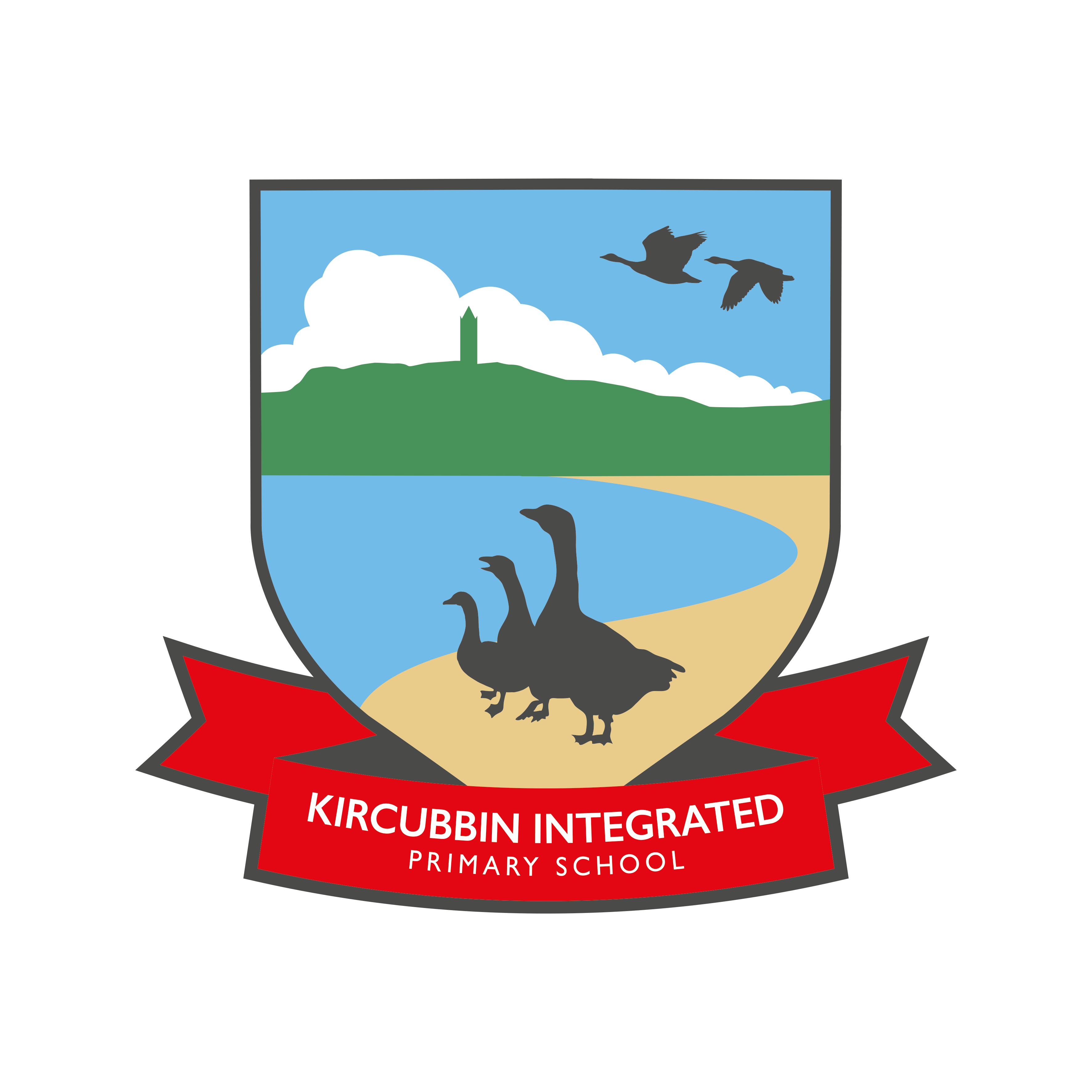 PE
PE- all pupils will be required to wear outdoor games kit (white polo shirt, black/red shorts and/or black tracksuit bottoms/leggings, red hoodie and trainers) for the whole school day.
From week beginning 4th September.

P4 PE day is Wednesday.
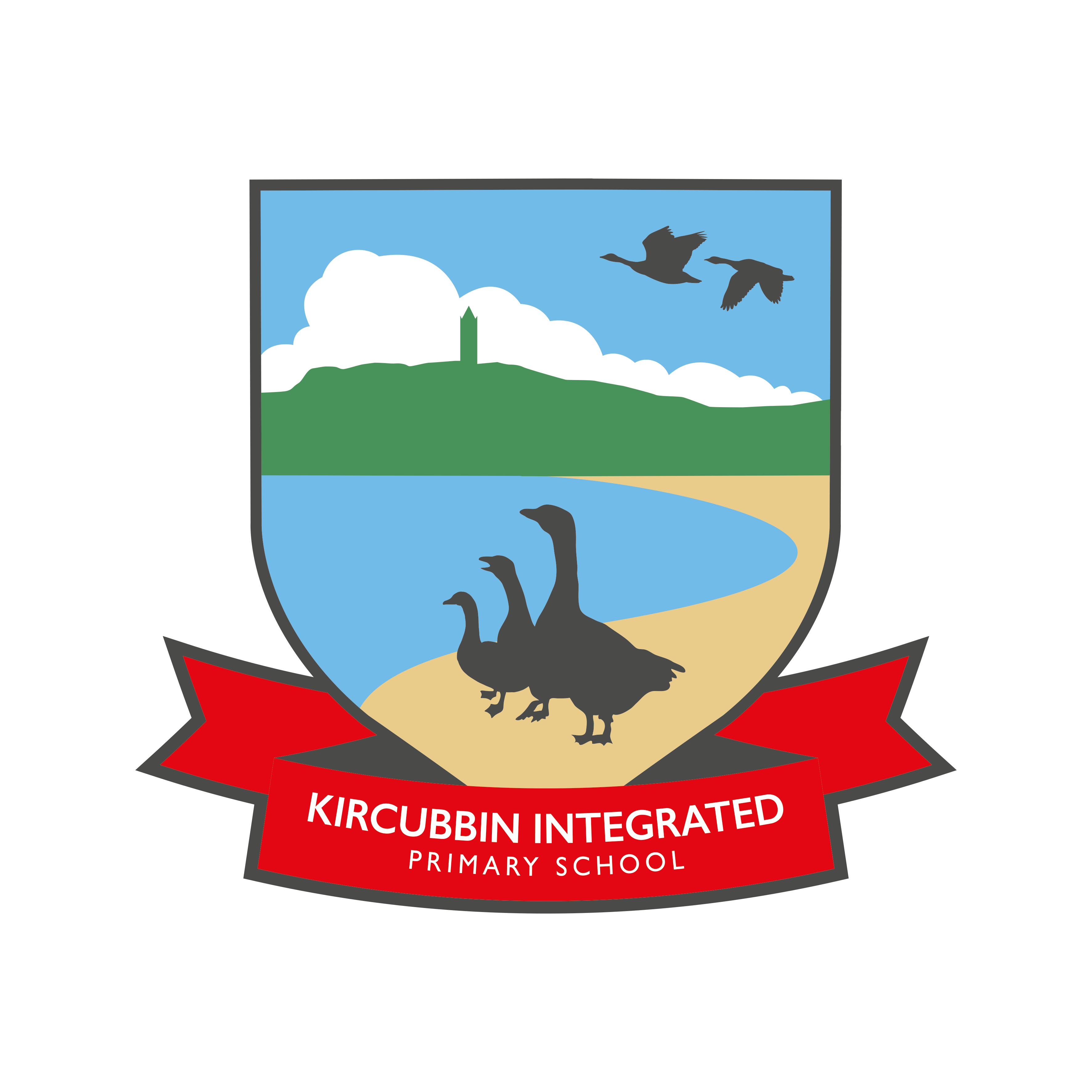 Homework- Parental Involvement SDP Focus
Homework completion- In recent years we have reduced the amount of homework set to focus on elements of learning (spellings, tables and reading).
Teacher records from last year highlighted that many pupils had low levels of homework completion and that overall performance in Friday tests had fallen.
In addition, the data from standardised testing last year showed that many of the pupils with low levels of homework completion underperformed in the areas of spelling, number facts and reading comprehension.
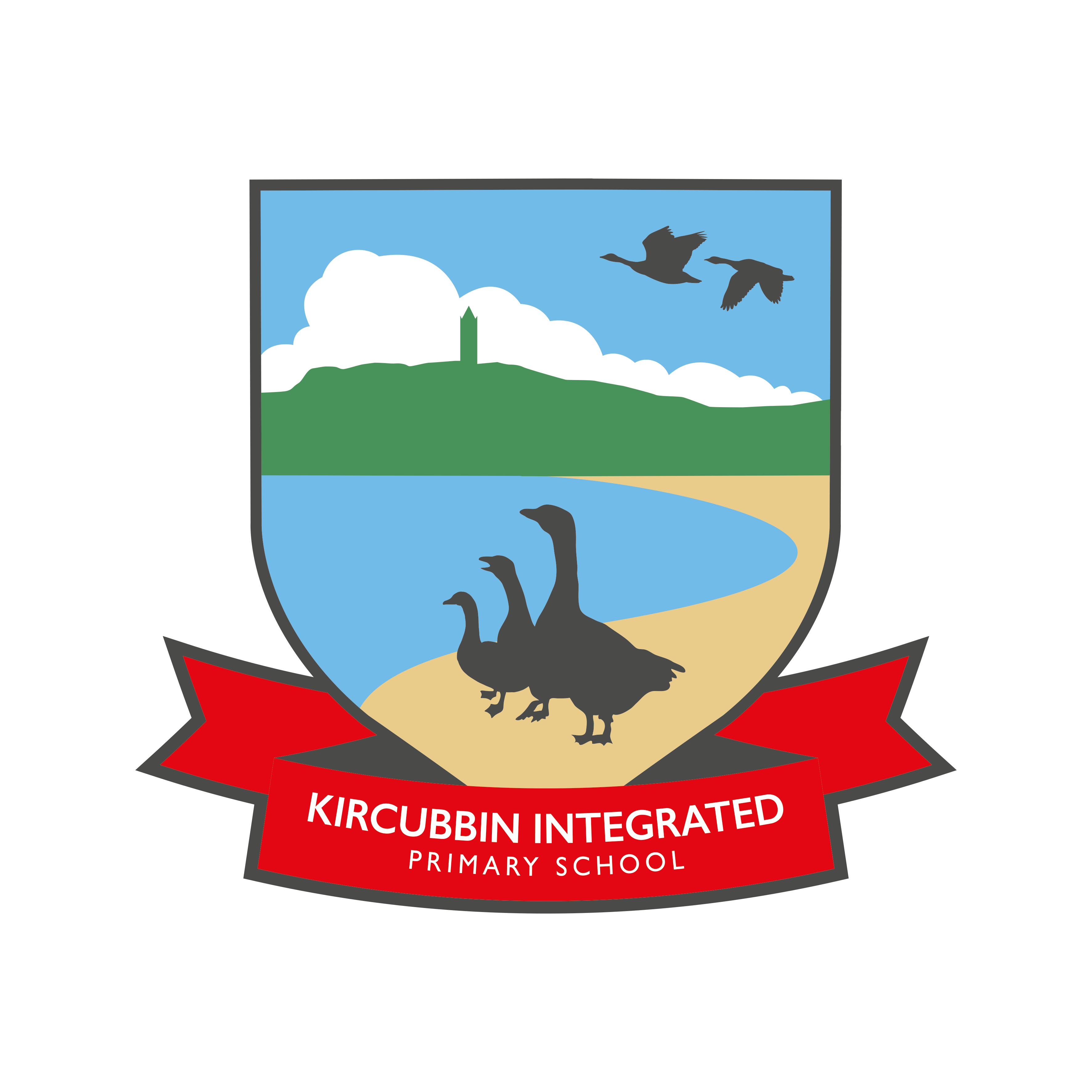 Homework- Parental Involvement SDP Focus
This year as part of our SDP we want to address the underperformance as our data also shows that those pupils who consistently meet their targets on Accelerated Reader, complete their homework and complete tasks on Mathletics achieve scores in line with or above their ability and regularly improve in their reading.
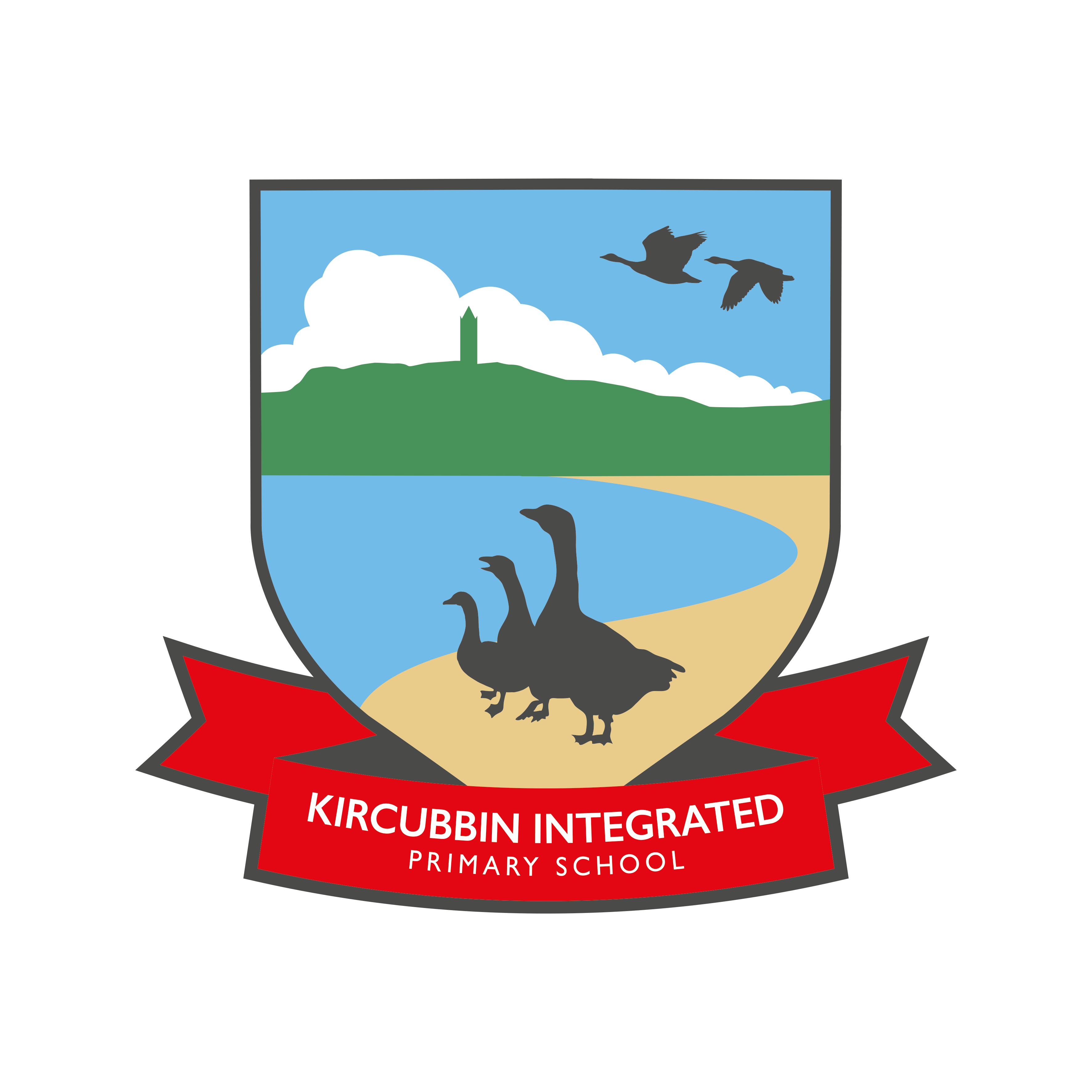 Accelerated Reader data from the P5 class in the 2022-23 academic year.
Pupil A met all 5 reading targets with significant improvements in their reading while Pupils B didn’t meet their reading targets. The difference between the two pupils reduced from 2 years and 4 months to 2 months in one academic year. 





Pupil C and Pupil D started the year around the same level in their reading and were in the same reading group. Pupil C met one of their reading targets while Pupil D met all of their reading targets. At the end of the year the gap between the two pupils was 2 years and 3 months and Pupil D had progressed to two reading groups above Pupil C. 
      Last year in P3-7 only 53% of all AR targets were met.
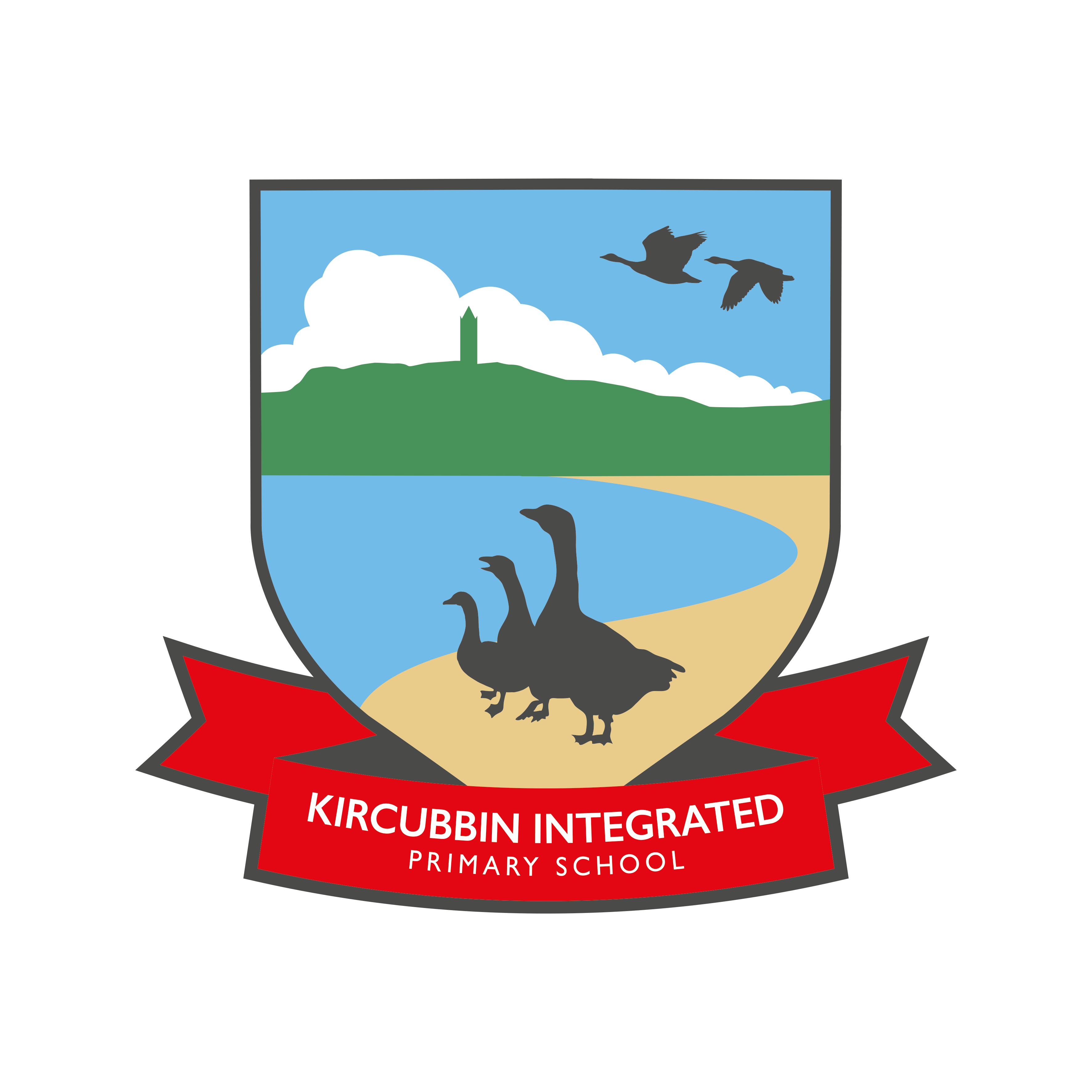 Homework- Parental Involvement SDP Focus
How we will address this:
Nightly completion of home spellings and tables.
Increased levels of reward for completion of AR and Mathletics.
Continue to inform parents of pupils who have achieved less than 75% of their target during a testing period.
Class records of homework completion kept and reported on during parent teacher interviews and annual report.
Parent Workshops/Video tutorials shared.
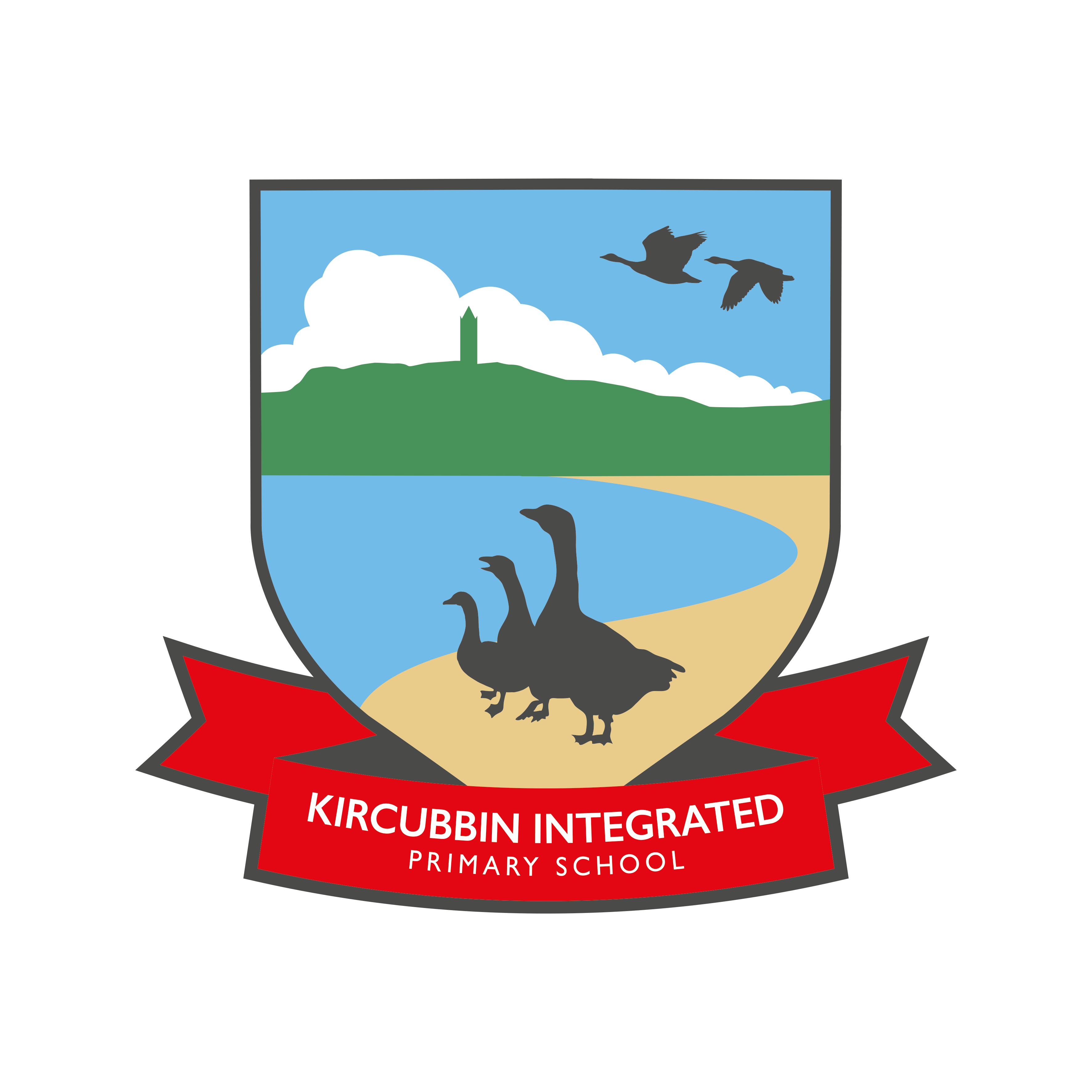 Homework- Parental Involvement SDP Focus
How you can support your child:
Encouraging your child to complete their homework.
Checking and signing completed homework.
Encouraging reading (reading to/reading with your child, questioning your child about what they’ve read etc.)
Establishing a homework routine- E.g. Eat the frog first
Creating the right environment- E.g. Removing distractions, technology etc.
Rewards at home?
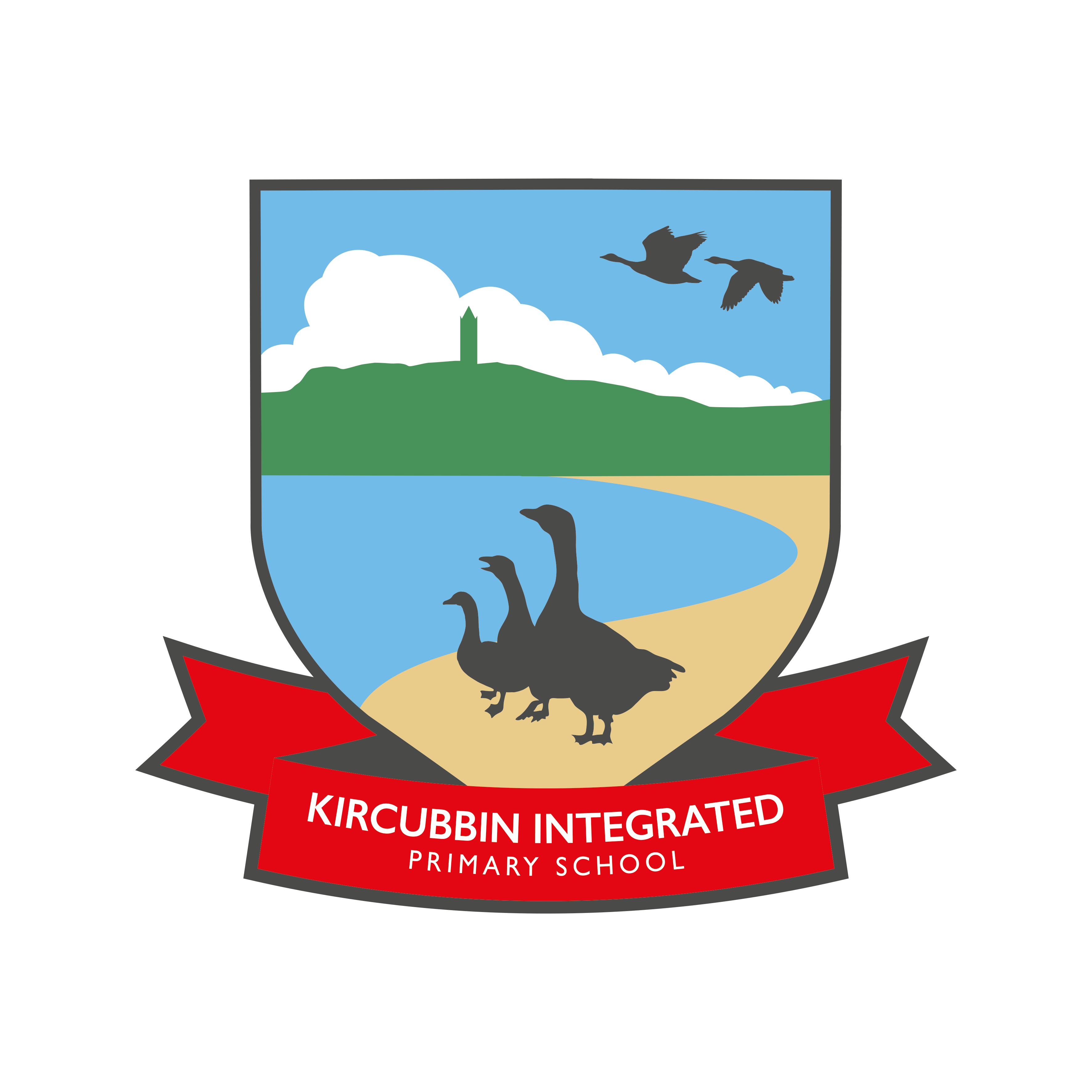 Homework- Parental Involvement SDP Focus
AR targets, Mathletics activities and homework will be differentiated and therefore achievable for all pupils.

At KIPS we want to develop a love of learning and if your child is finding an element of their homework difficult and/or stressful we encourage you to speak to the class teacher.
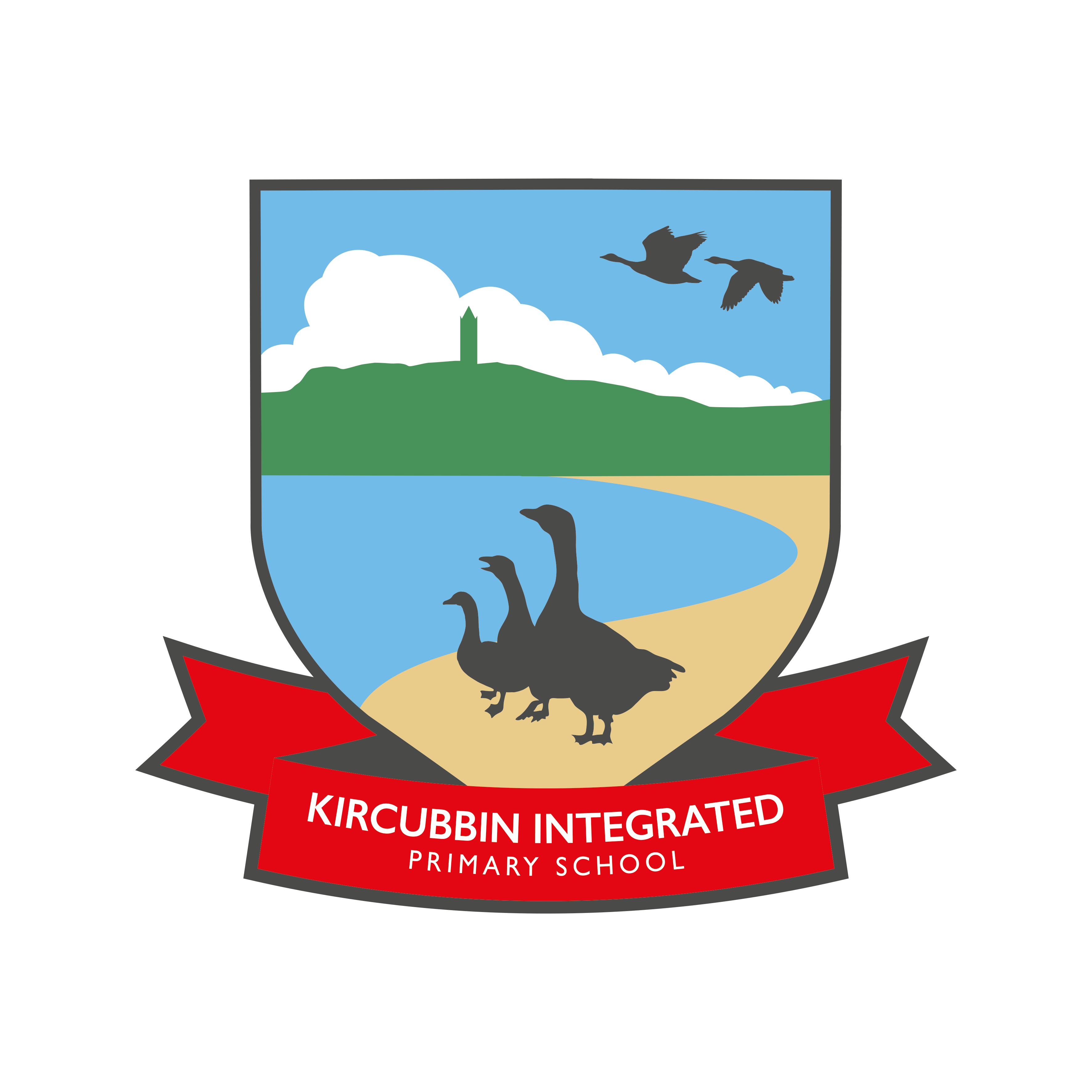 Homework- Parental Involvement SDP Focus
Homework given out at the start of the week.
Numeracy and Literacy homework (to be completed for Thursday).
Spellings- look/cover/write/check. Complete learning element at home each night with revision on Thursday night.
Tables- learning homework each week for Friday test.
Mathletics- weekly activities set.
Reading- 15 minutes per night. Aim to meet AR target!
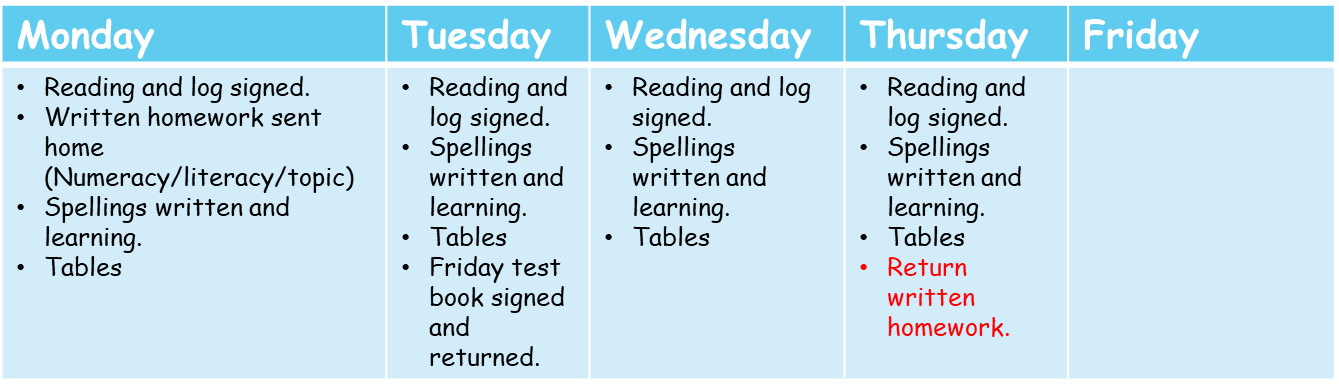 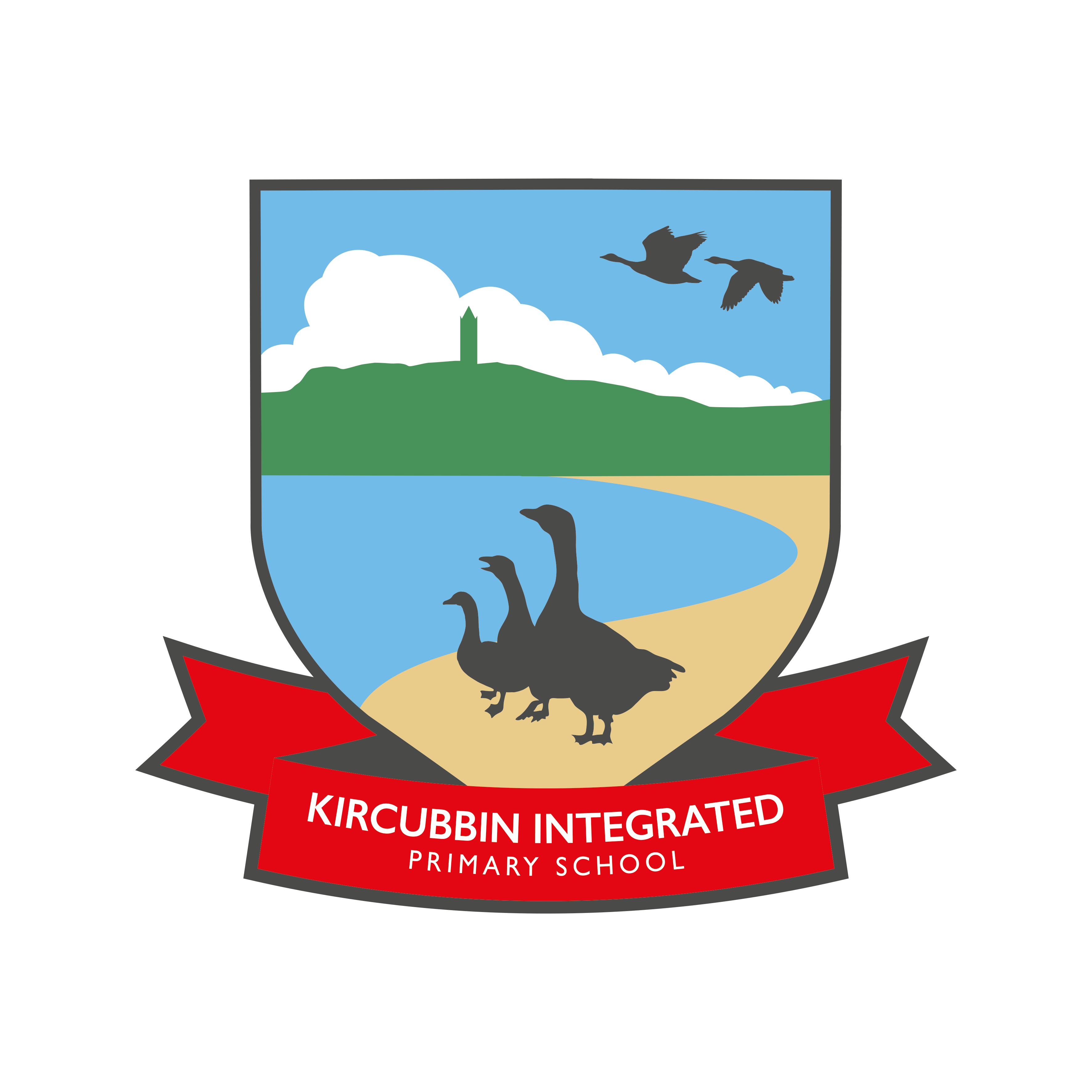 Homework
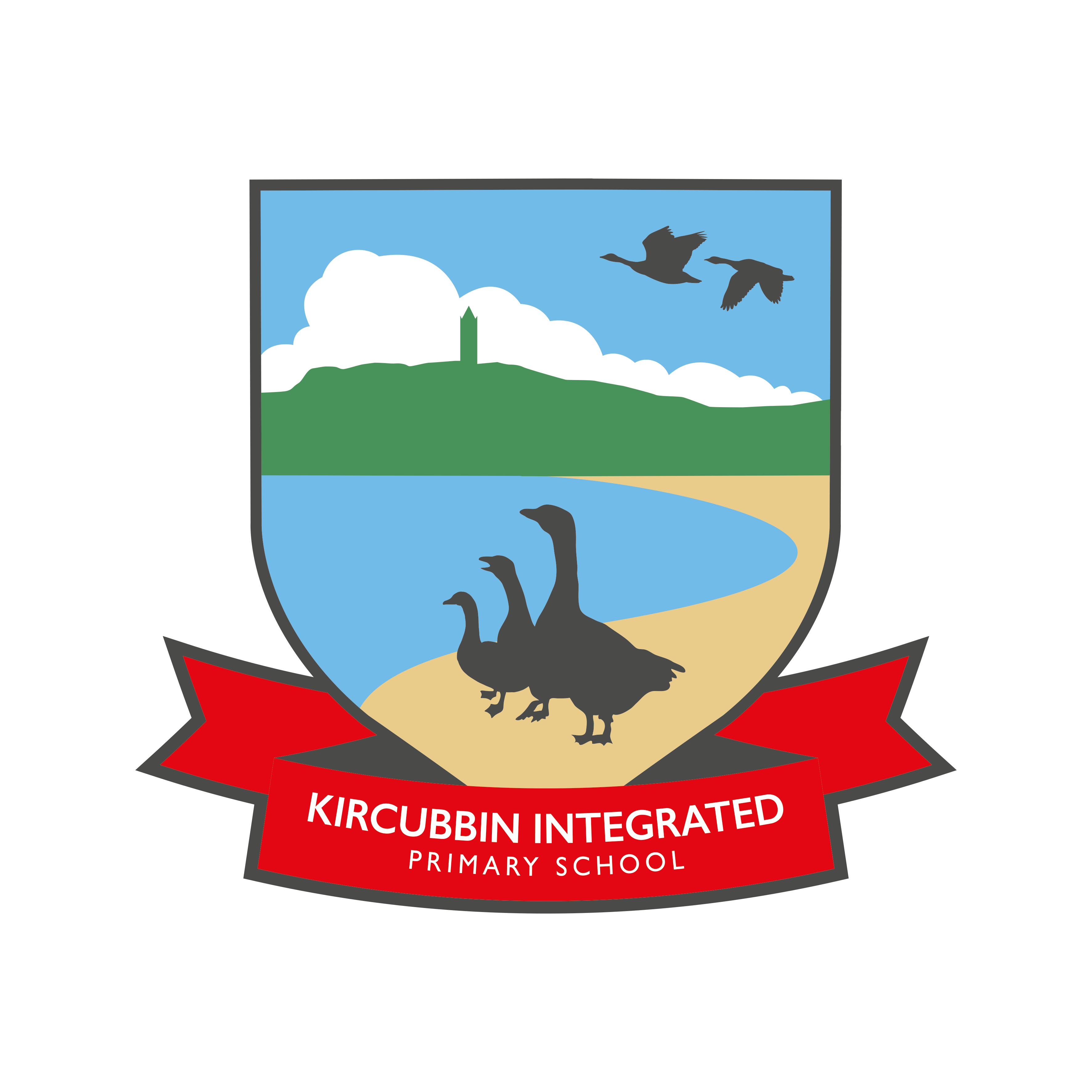 ACCELERATED READER P3-7
Please encourage reading as much as possible.
Pupil targets – child specific and achievable. Targets set throughout the year (approx. every 8-9 weeks). All pupils are expected to meet their target. 
STAR Test.
AR letters will be sent home to parents of any pupil achieving under 75% of their target. 
The number of targets reached at the end of the year will be recorded on the annual report.
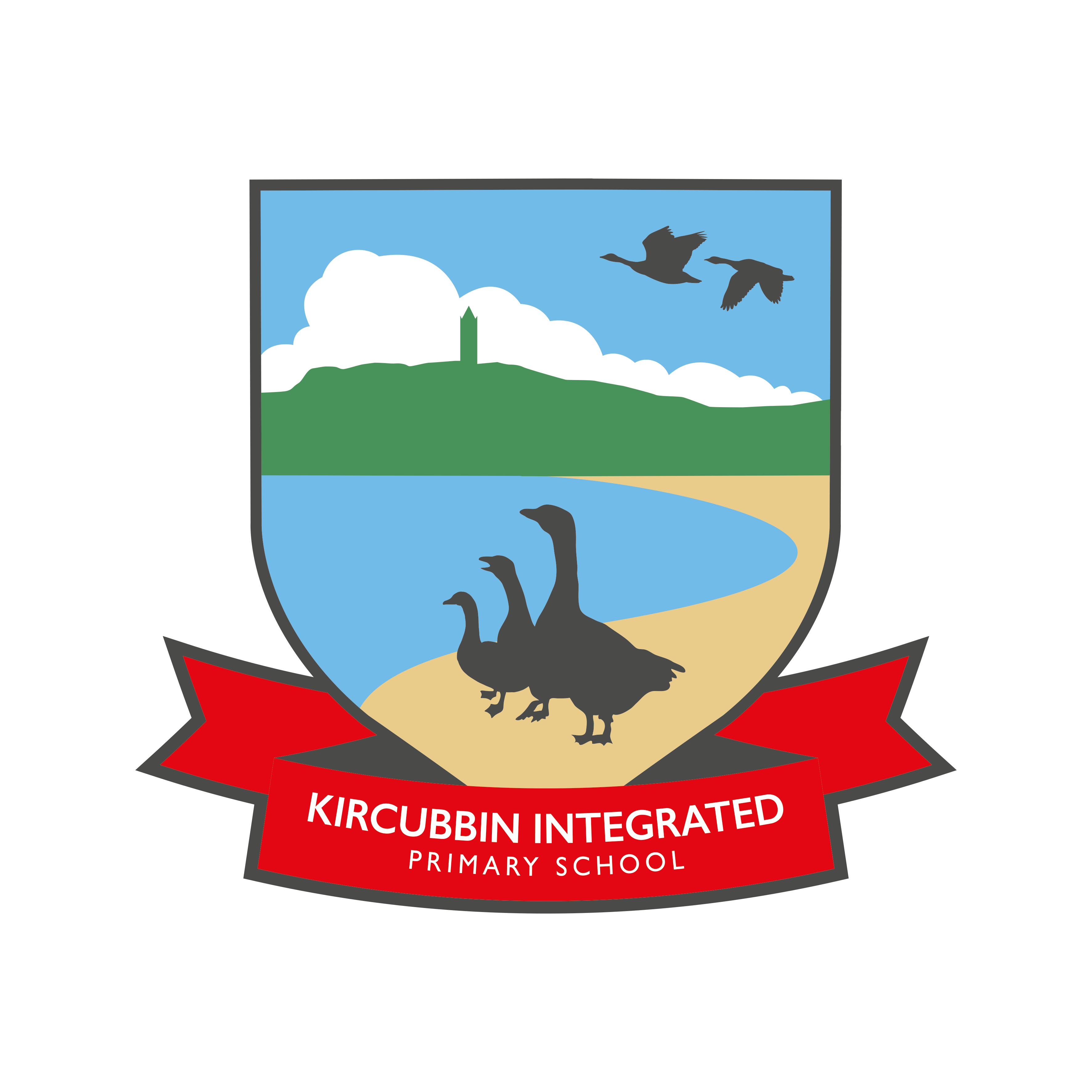 Mathletics
P2-7 pupils will complete activities on Mathletics on a weekly basis in class and for homework.
The aim for the week is to complete the assigned homework activities.
Every time a pupil achieves 1000 points in a week on Mathletics they will be entered into a prize draw.
Gold Certificate for 20 weeks of 1000 points.
Mathletics Badge for 25 weeks of 1000 points.
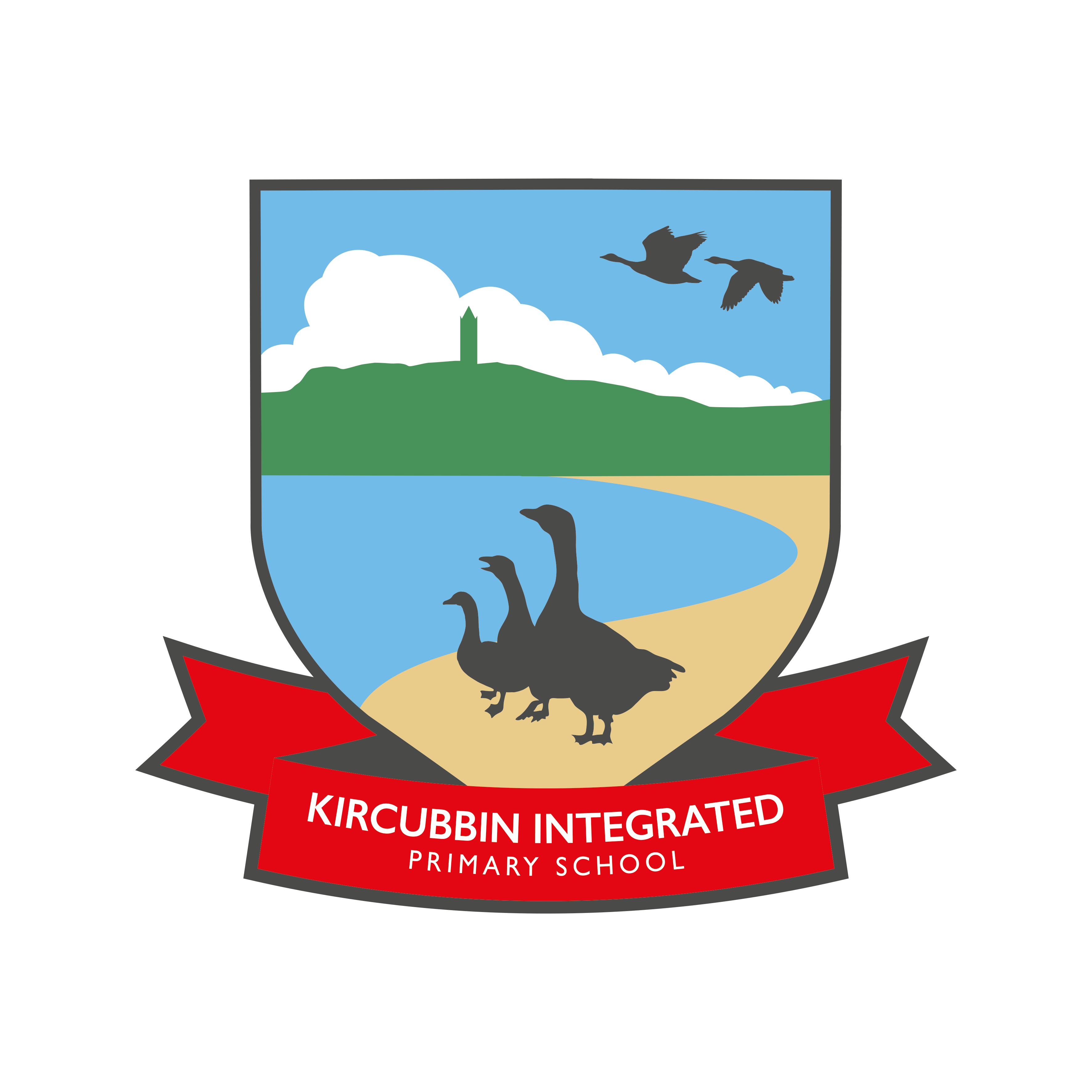 DATES FOR YOUR DIARY
Parental Consultations–
23rd -27th October 2023 
26th February – 1st March 2024

We will be encouraging face to face meetings.  Phone calls may be arranged if preferred.
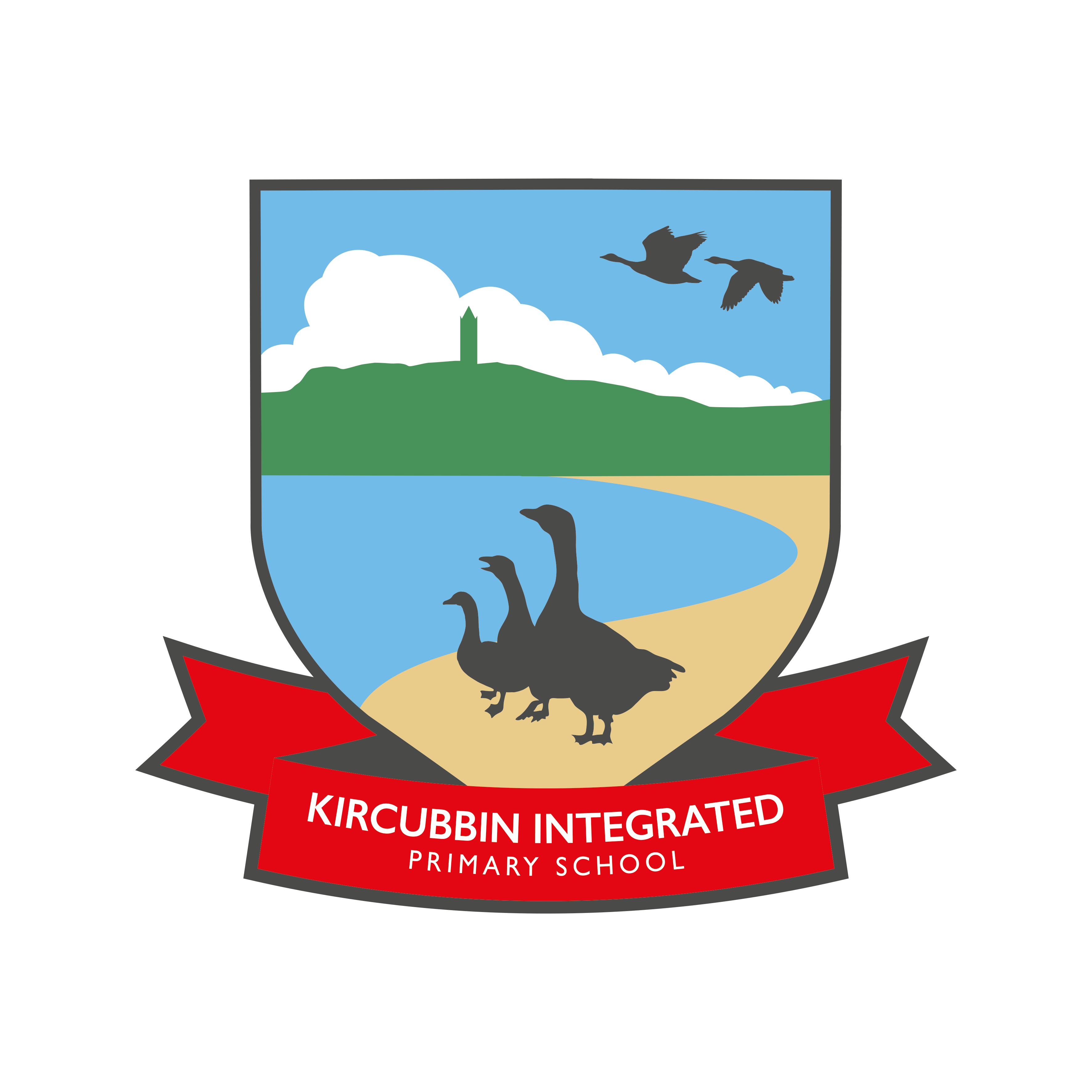 DATES FOR YOUR DIARY
KIPS After School Clubs Dates 2023/24
Further dates and details of clubs will follow shortly.
Term 1 clubs will commence week beginning 2nd October.
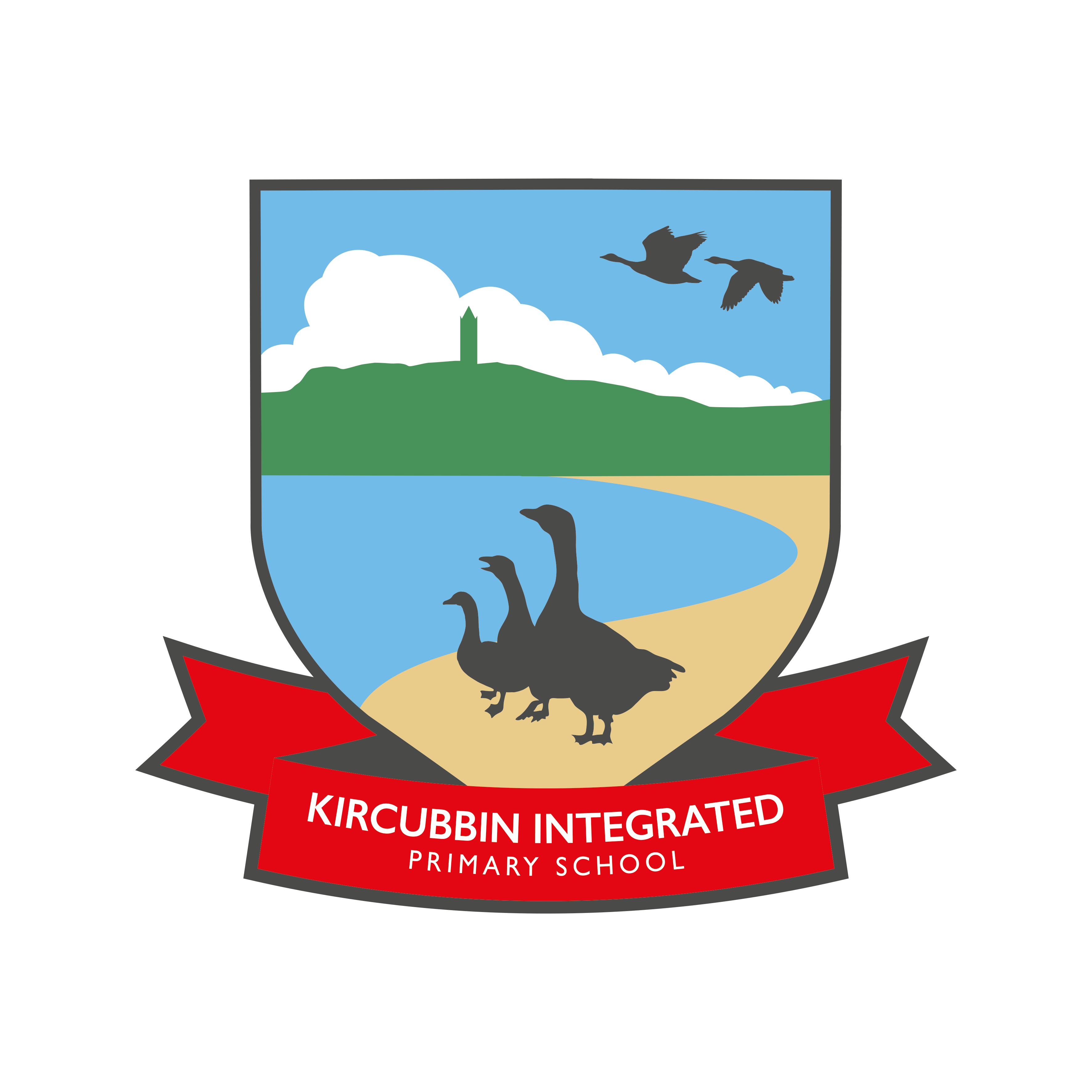 SCHOOL APP
Information will be communicated primarily via the school app. This includes consent forms, absence forms and links to parent surveys/useful websites.
Remember to change your class selection on the school app so that you get the notifications relevant to the class your child is in.
To do this:
Select Notifications
Select Settings
Select Message Group- P4
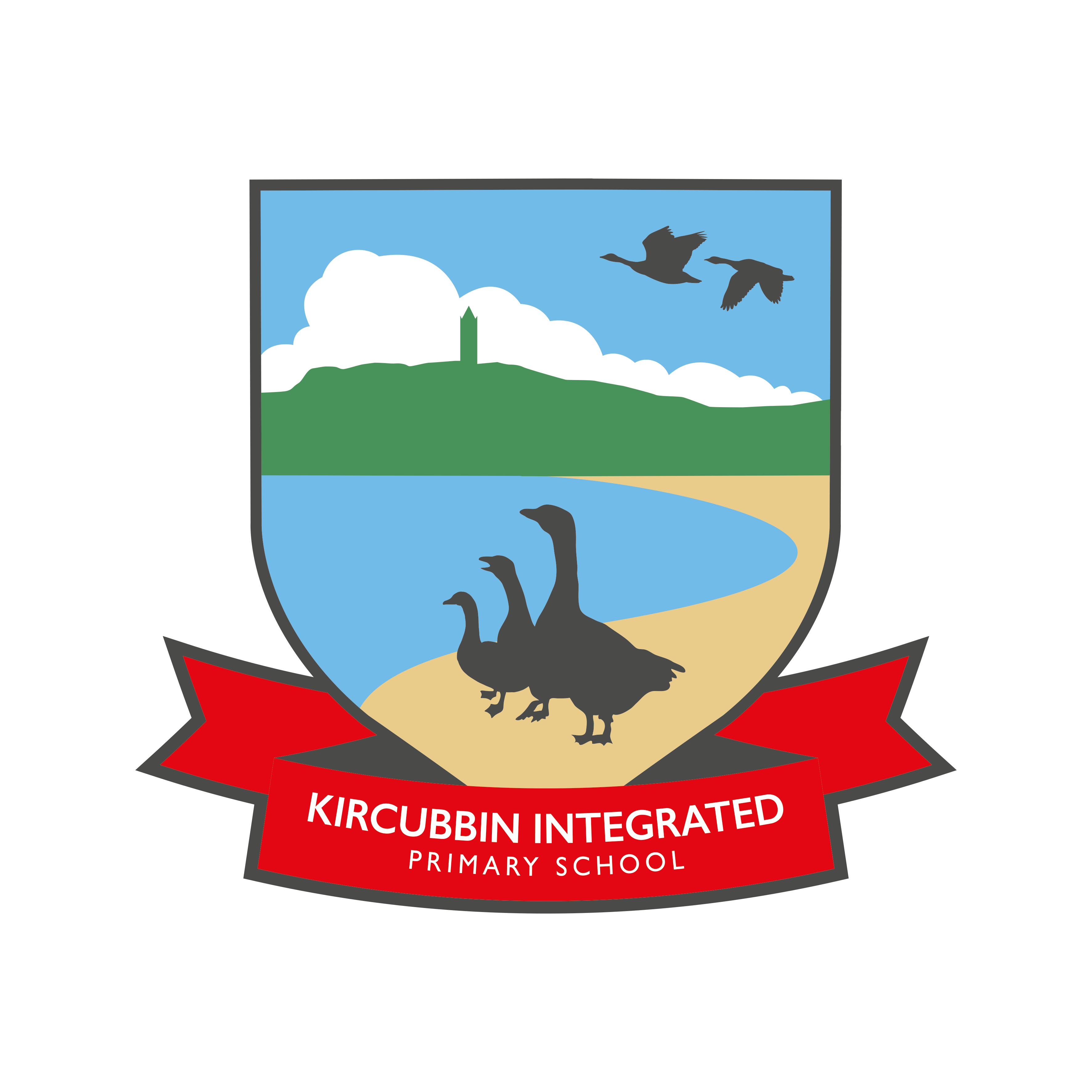 SCHOOL MONEY APP
School is a cash-free zone.
Please download the School Money app 

The school money app will be used for processing payments for:
DINNERS - £2.60 – Remember to sign-up for Free School Meals if you’re entitled. Even if you are not using it regularly it makes a difference to the money school is allocated.
WRAP AROUND CARE (including bookings)
AFTER-SCHOOL CLUBS
TRIPS
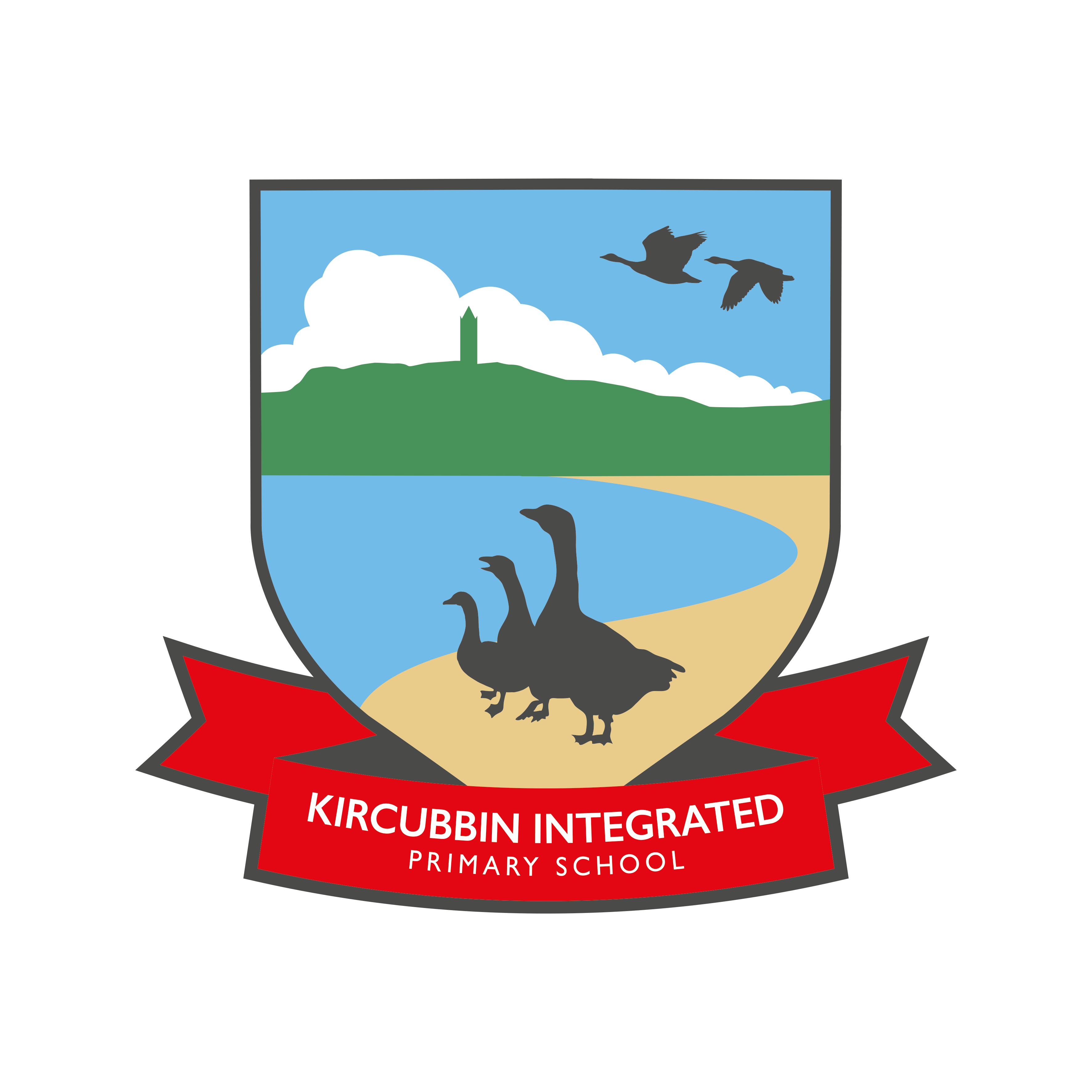 ASSESSMENT
PTE/PTM STANDARDISED TESTS (every May)
CLASS ASSESSMENTS- Weekly Friday tests
Comments in books
AR STAR TESTS (every 9 school weeks approx)
Books will be sent home to parents (half-termly) to be signed
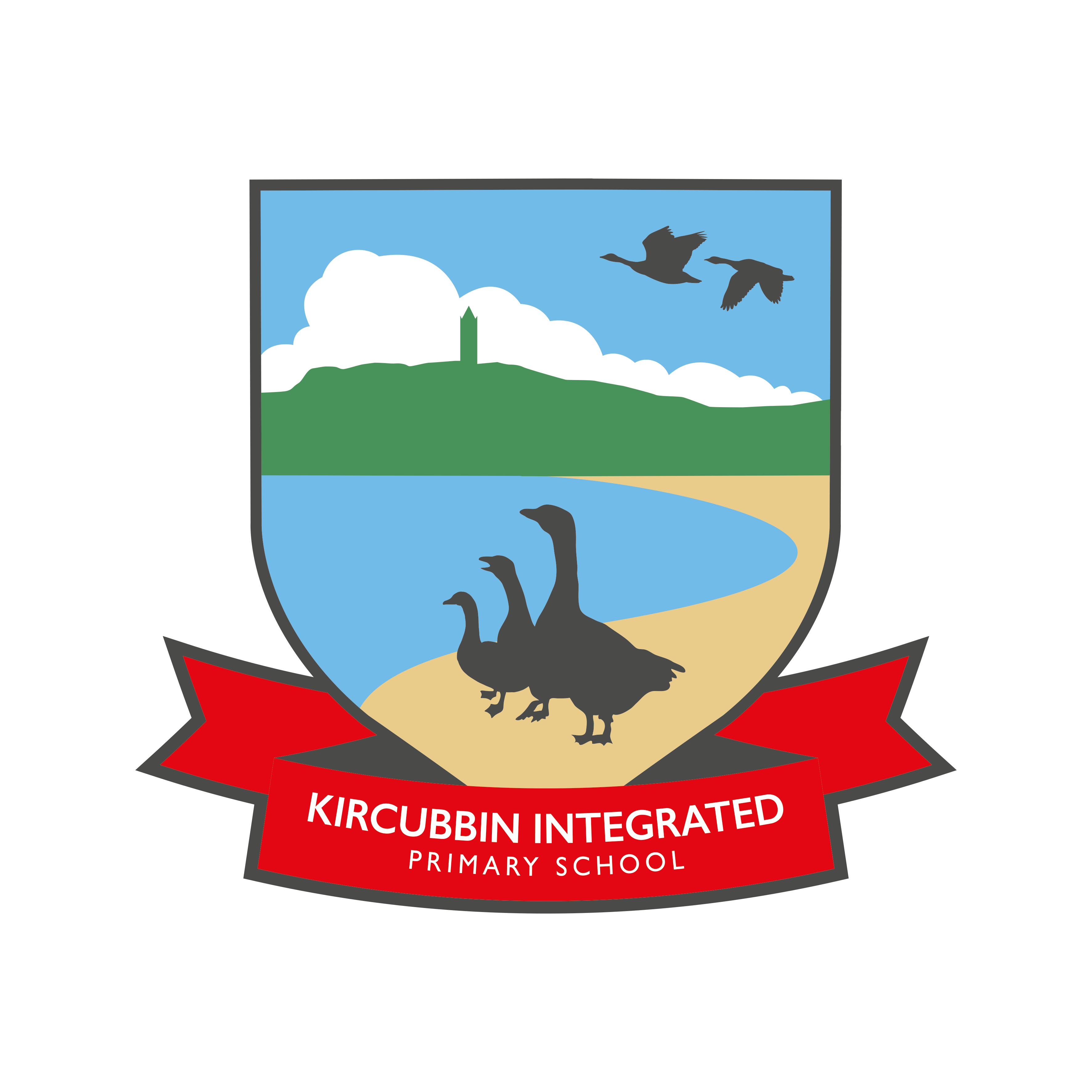 COMMUNICATION
Contact the office to:
Inform class teacher of any changes to collection arrangements (bus etc.).
Inform teacher of illness (or via school app).
Inform school of any changes to personal details.
Arrange an appointment or phone call with a class teacher.
Inform school if you require dual communication.
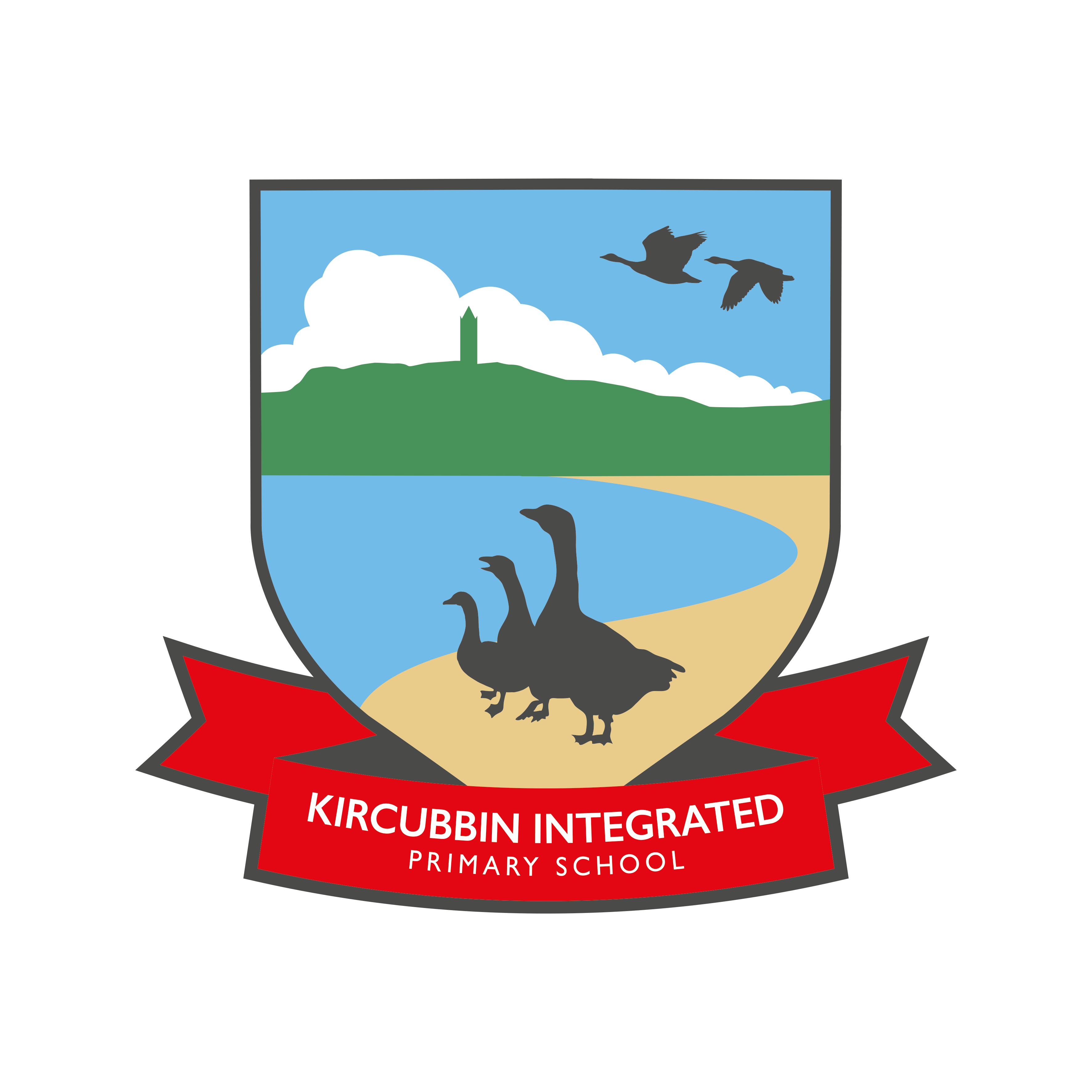 Attendance
It is important that your child is in school whenever possible.  If your child is suffering from fever like symptoms they should remain at home until 48 hours after symptoms have ceased. 
Parents will receive a letter home informing them if their child’s attendance has fallen below the EA target of 95% (more than one day every four weeks). The Education Welfare Officer will also track any attendances that fall below this percentage.  

Holidays in Term Time
 
Holidays during term time are discouraged by the school. Parents are reminded of the effect that absence can have on a pupil’s potential achievement.
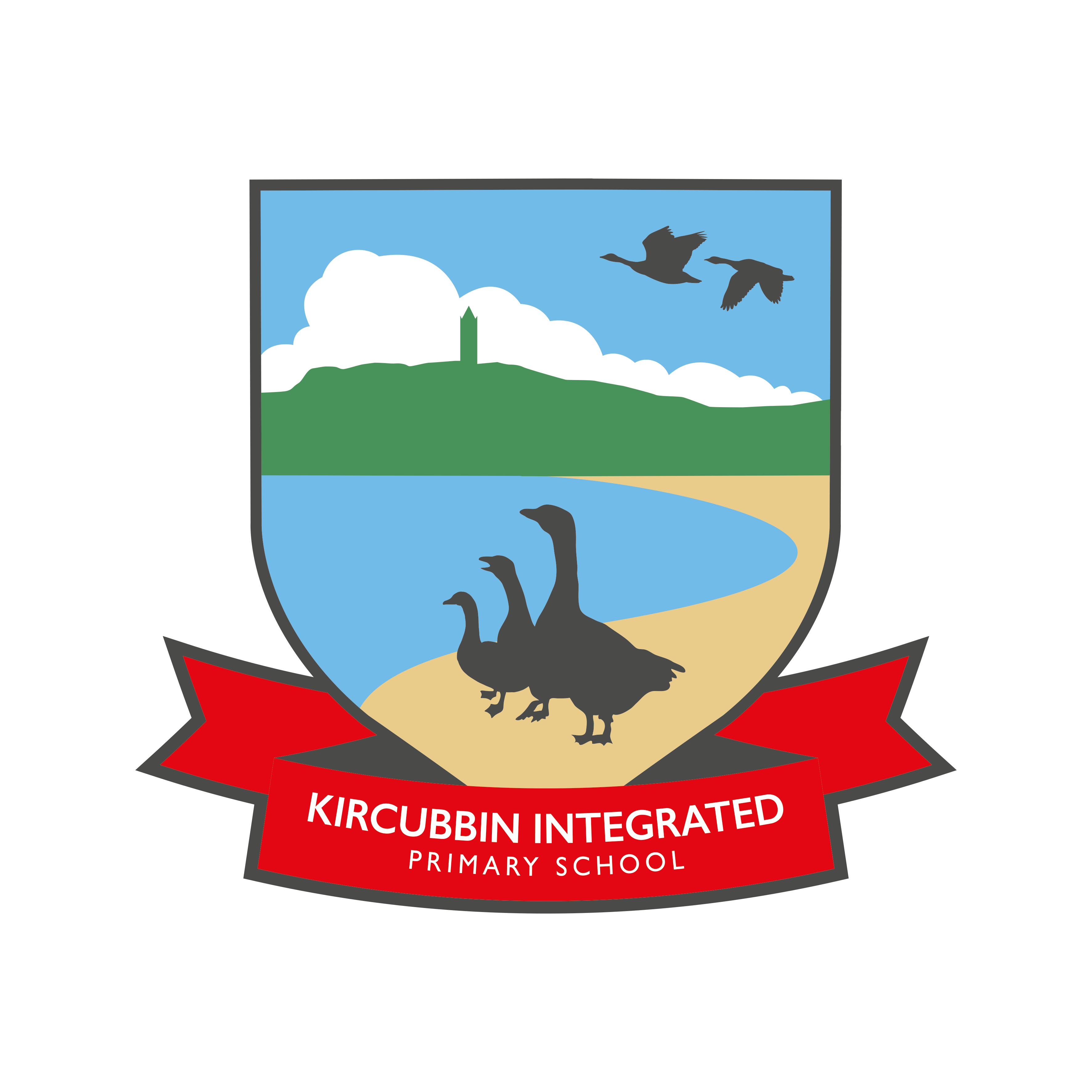 HEALTH AND WELL-BEING
A summary of important child protection and safeguarding policies will be sent home later this term.

MyHappyMind.

Mood tracker.
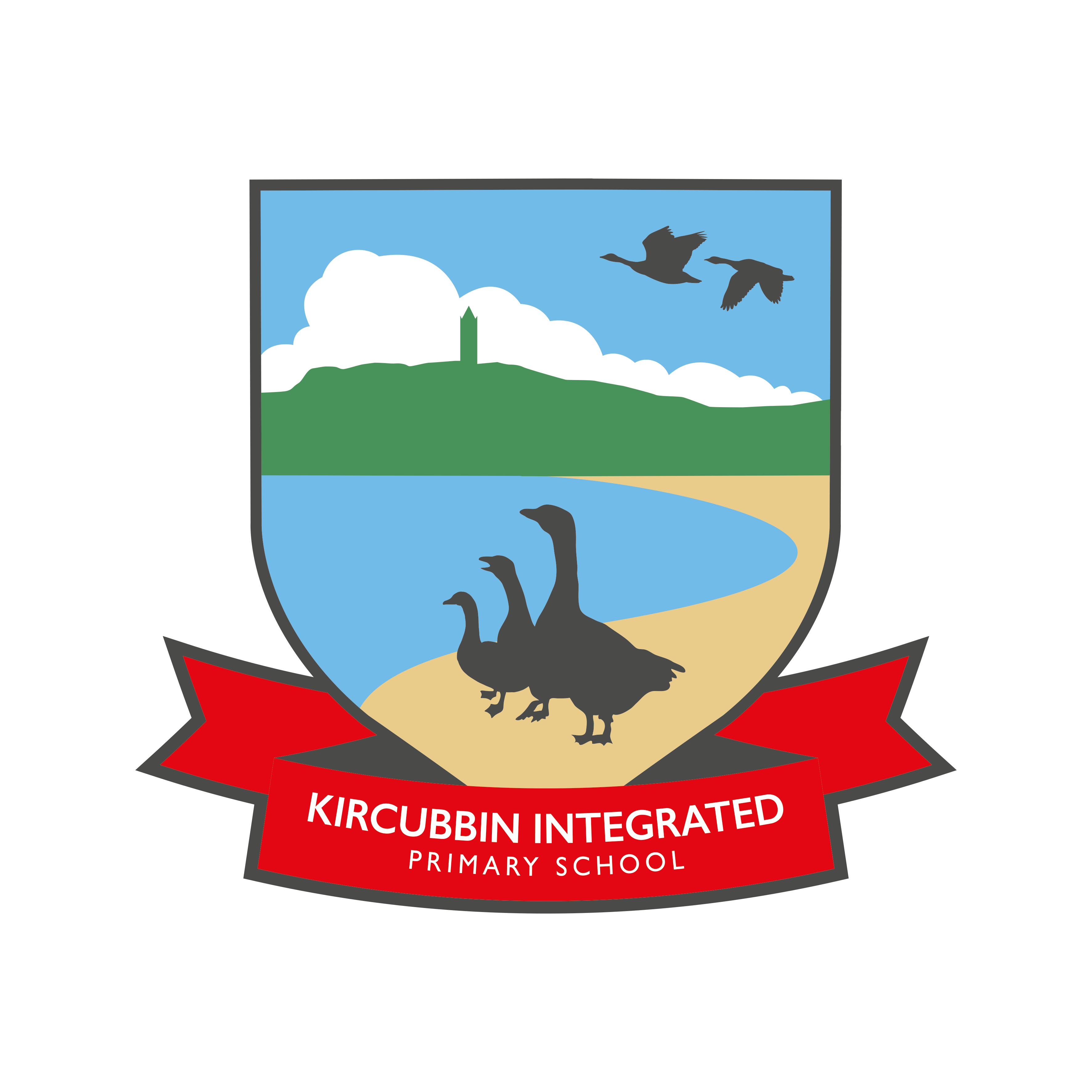 HEALTHY EATING
As a school we promote healthy eating and a balanced diet.  Please note the following –
Nut free zone (please do not send any cakes into school for sharing).
Water bottles (should contain water only – advice from dentist)
Items such as crisps, sweets and chocolate should be kept to a minimum as treats
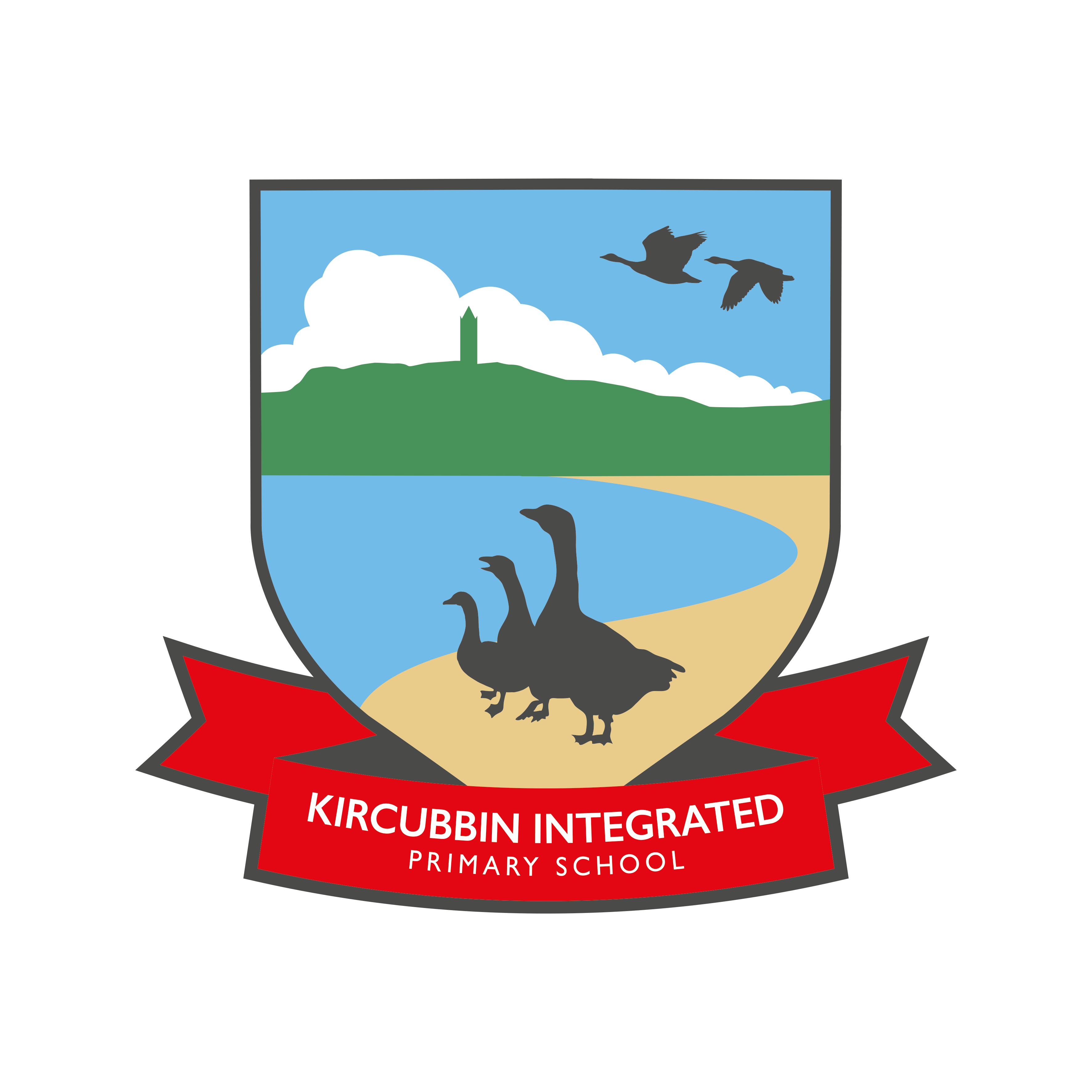 IMAGINE IF
As a school we recognise the benefit of our weekly counselling sessions and have decided to continue with the service at a cost to the school.

This will consist of two weekly school counselling sessions providing support to two individual pupils each half-term.

If you feel that your child would benefit from these sessions please complete a referral form online https://imagineif.org.uk/primary-schools
CLASS INFORMATION
Now pupils are in P4 we encourage independence within the classroom, we will be helping the children become more independent with their classwork:
Remaining in their seat during lessons
Putting their hand up when they require help
Setting work out in their books

They are encouraged to become resilient with their work and know it’s ok to make mistakes so long as we are trying hard.  

Afternoon lessons- Spanish and Music will be taught by other teachers in the school.
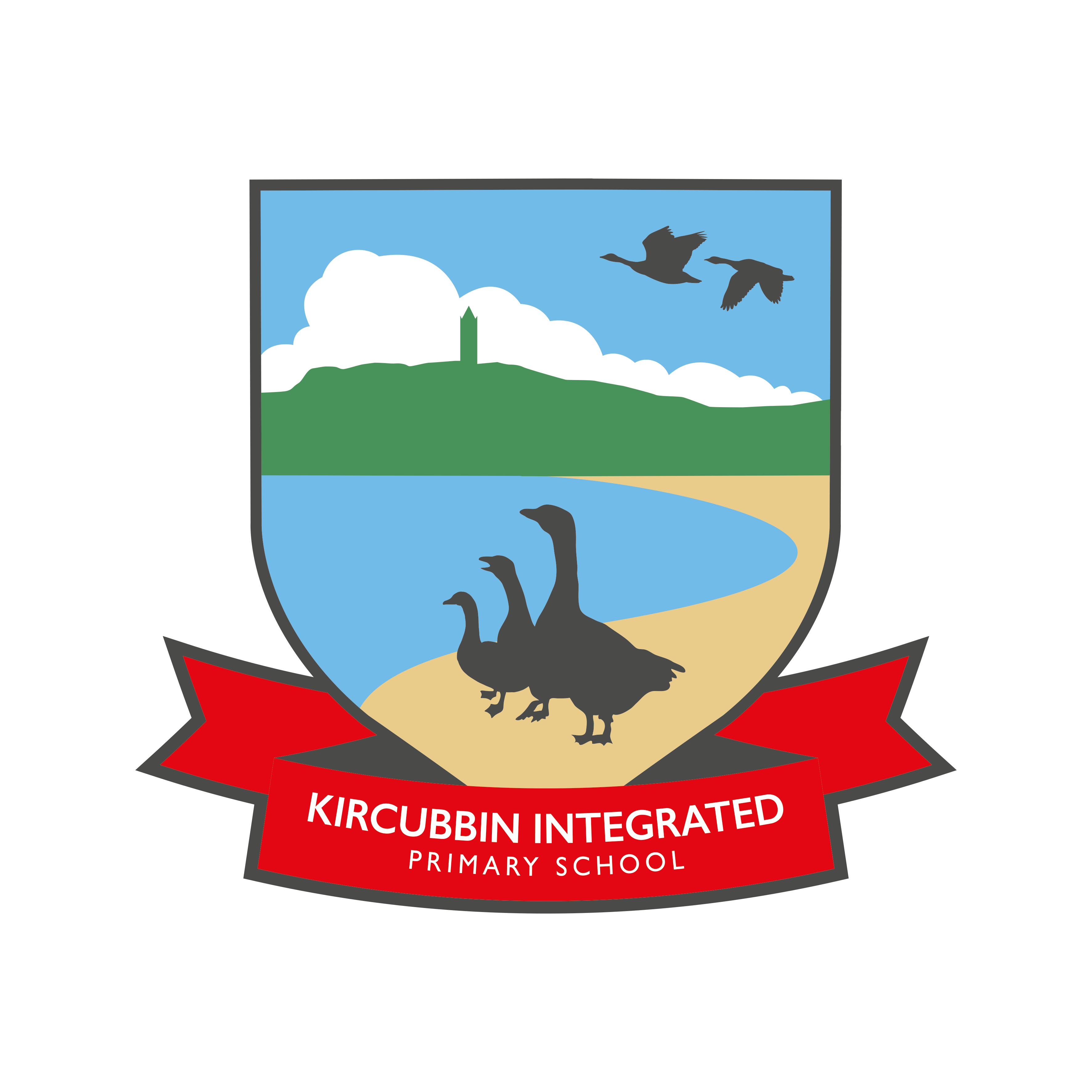 Rewards and Sanctions
Rewards:
Class Dojo
Merit point for every 10 dojo points.
Thumbs up for Golden Time
Stars of the Week (certificate) awarded in assembly
Mathletics- Gold certificate for achieving 1000 points for 20 weeks Mathletics Badge for achieving 1000 points for 25 weeks.
Accelerated Reader- personalised targets and millionaire reader badge
Healthy Snack chart
Line points

Sanctions:
Traffic light system
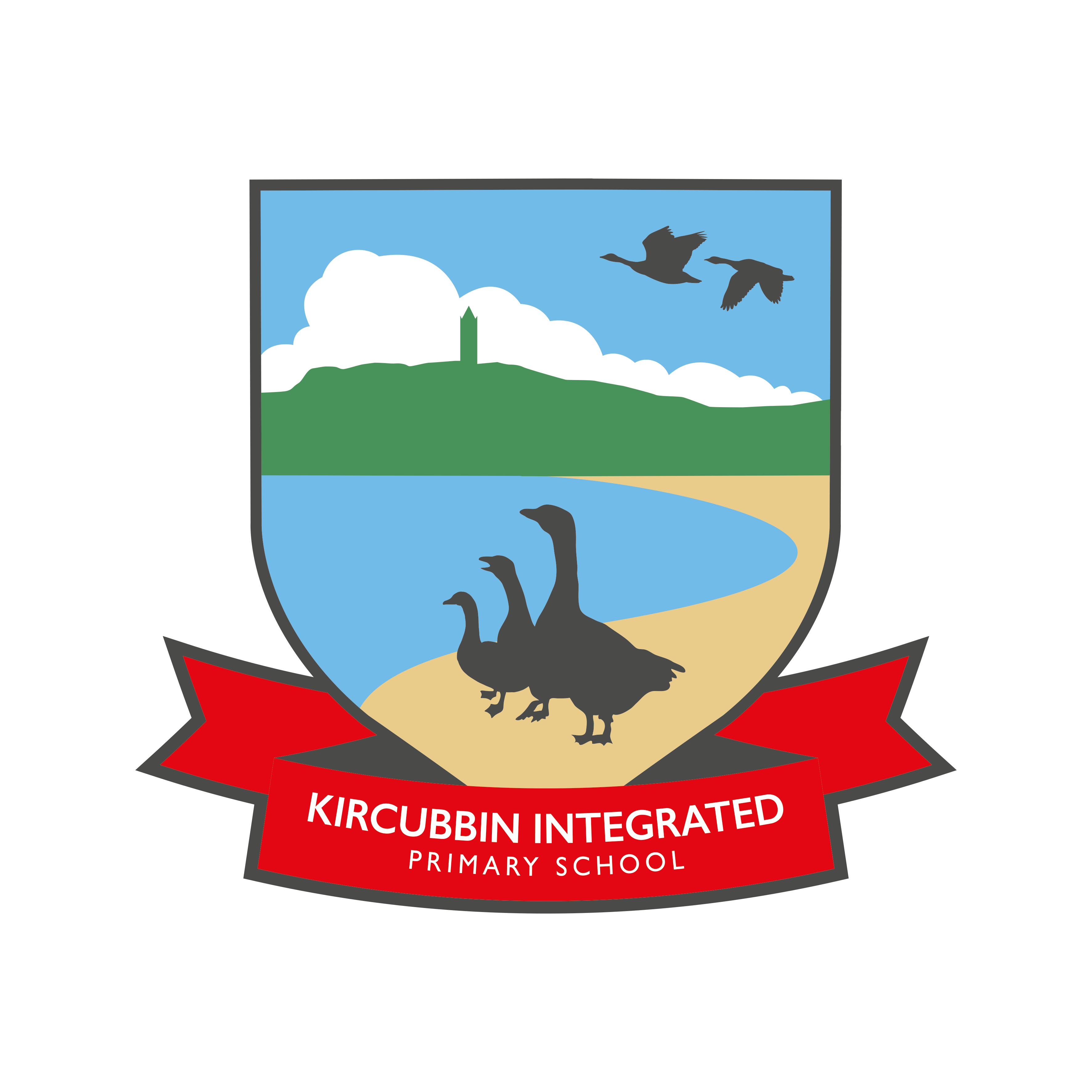 LANGUAGE AND LITERACY
Writing
At the end of Key stage 1 we assess pur children’s ability to use capital letters and full stops independently. During P4 we spend lots of time on activities to improve this skill.  
To help with this children will cover a range of writing styles beginning with Narrative writing in Autumn 1, followed by:
Autumn 2- Report writing 
Spring 1- Poetry
Spring 2- Recount writing 
Summer- Explanation and Procedural writing 
Reading 
Children will enjoy listening to class novels throughout the year including; The Giraffe, the Pelly and Me, The BFG, Flat Stanely, Lion and the Unicorn and Friend or Foe. 
Children will take part in guided reading sessions 2/3 times each week. This is when they read in their group and use reciprocal reading to aid discussion of the book. Reading homework will be set from their guided reading book.  
In addition, children will be reading independently using Accelerated reader.
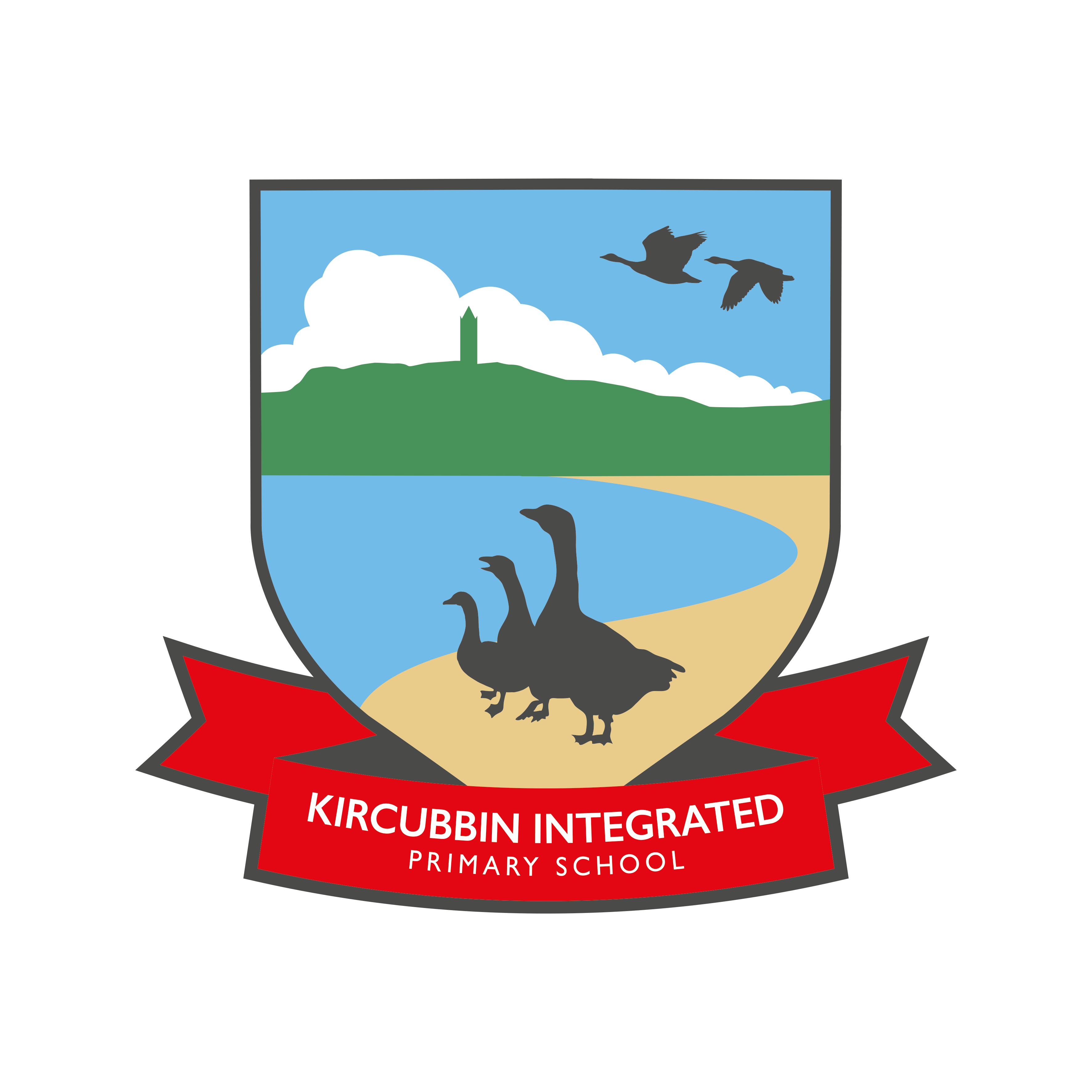 USING MATHS
Maths
Children in P4 will begin by revising many numeracy and mental maths topics covered in P3 such as 2 digit numbers, adding 9 and 11, subtracting 9 and 11, doubles and halves. 
We will then focus on place value up to 3 digits, written methods for vertical addition and subtraction and beginning to learn our times tables (2,3,4,5 and 10). 
With many new concepts being taught in P4 we will use concrete apparatus such as base ten and cubes to help consolidate learning. 
Mathletics
Children will also have the opportunity to use Mathletics to consolidate all areas of the numeracy curriculum. 
Activities will be assigned for pupils to complete as challenges. Children are also able to access these at home using their username and password. 
1000 points in a week will give the pupils a bronze certificate, 4 bronze certificates awards a silver certificate. This is then repeated over the course of 20 weeks. If pupils achieve 1000 points for 20 weeks in the year they will earn a gold certificate.
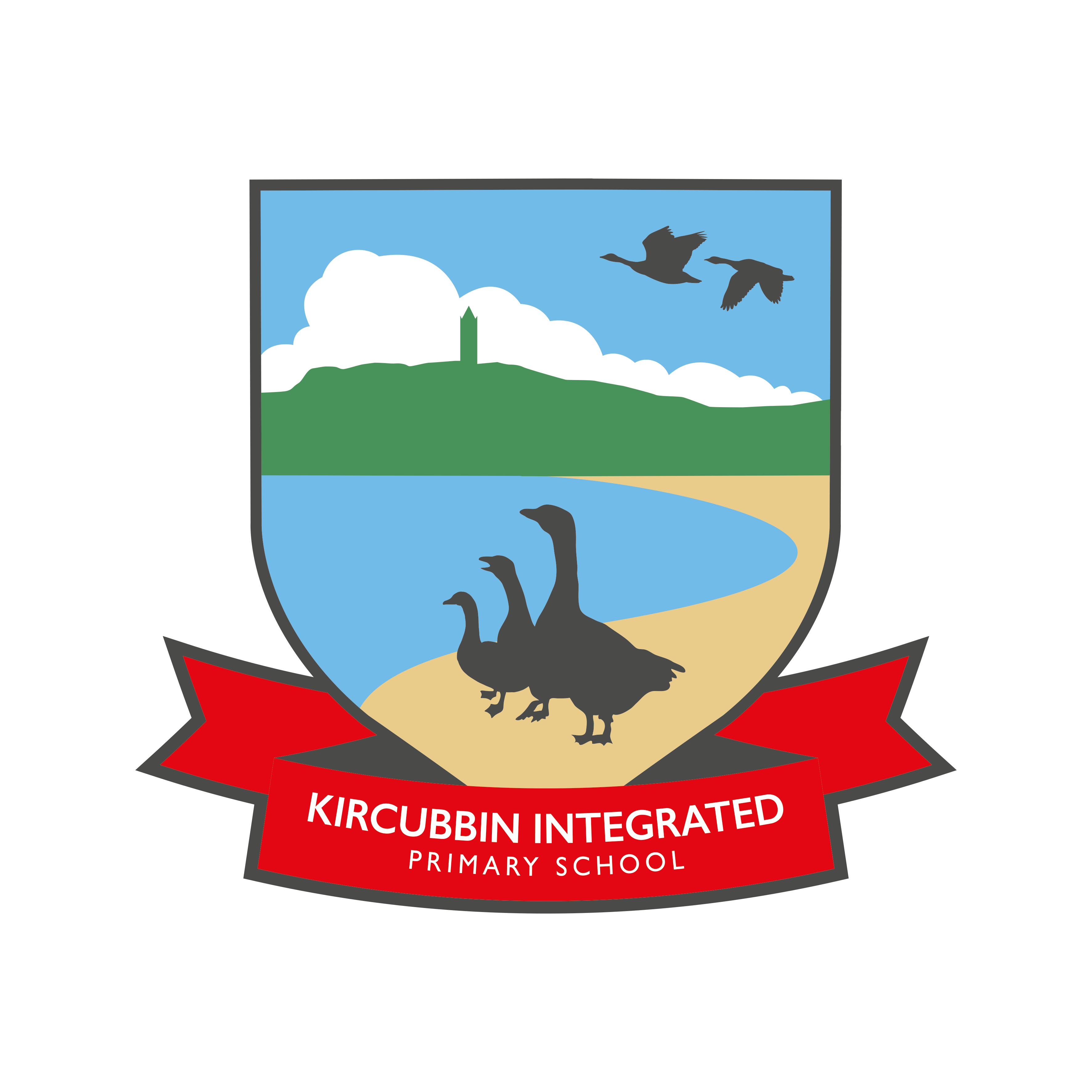 TOPICS
Water- lessons will cover areas such as the importance of water for us and people around the world, how water has been used throughout history and the stages of the water cycle. 
Our World- lessons will cover continents, countries, capitals,  flags, bodies of water and mountains. 
WW2-  lessons will cover areas such as evacuation, the Blitz, rationing and how to stay safe in the war.  
Mighty Me- lessons will cover bones, muscles and teeth.
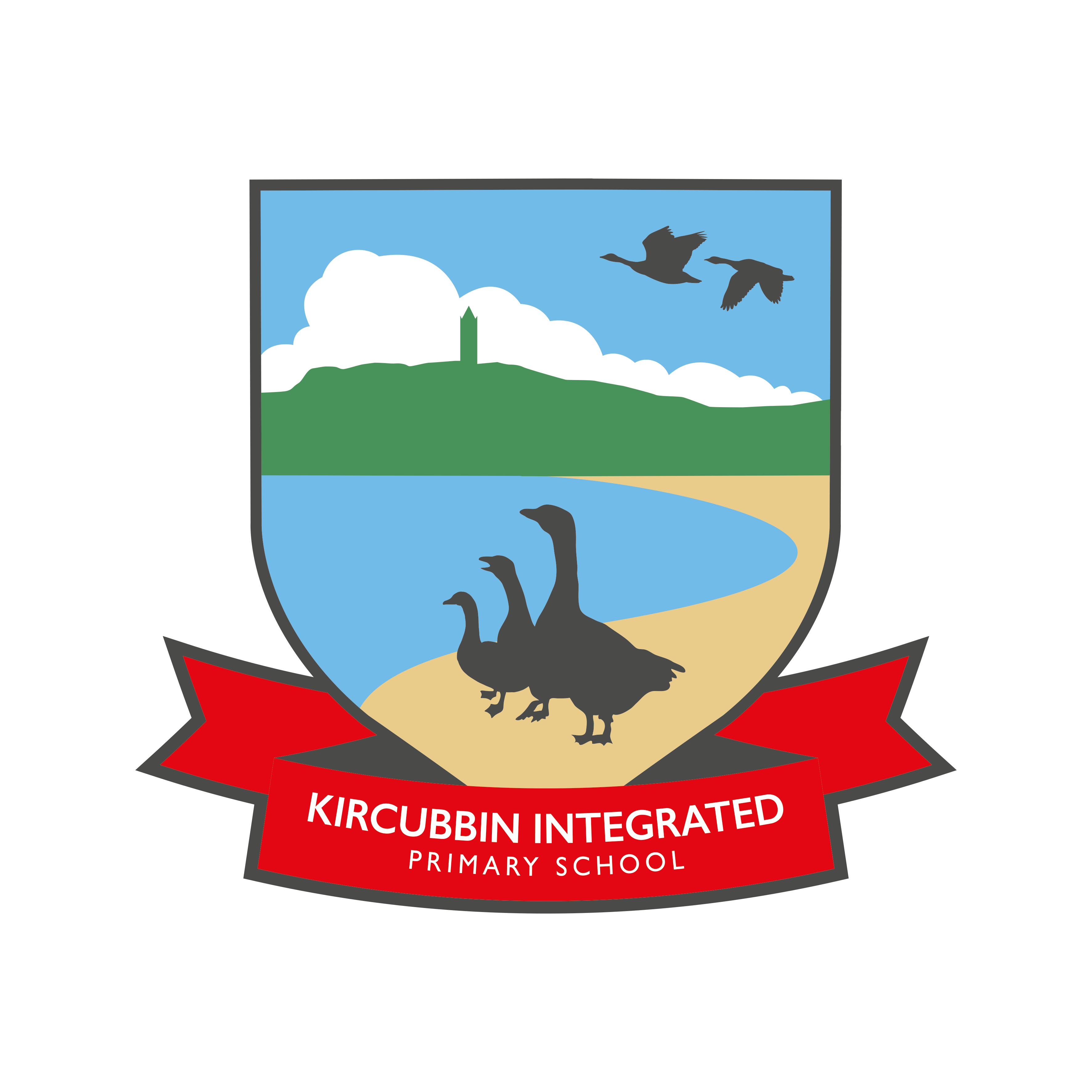 POSITIVE BEHAVIOUR
Merit Points

Star of the Week

Healthy Snack
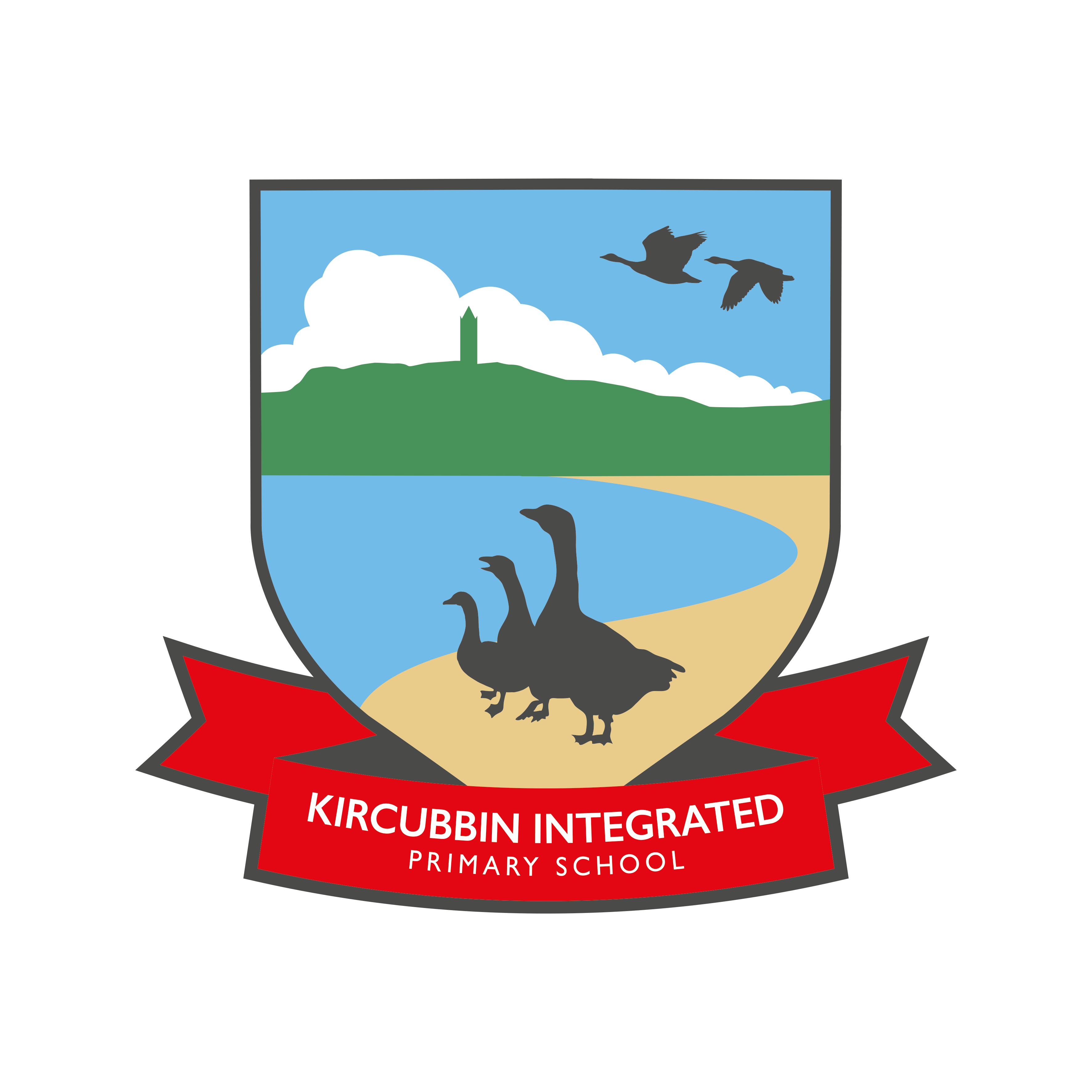 Internet Safety
Many children are using video sharing platforms, social media and messaging apps such as:
Whatsapp groups etc.  
Snapchat, Tiktok etc.
Online gaming
Youtube 

Issues can arise when using these apps. It is so important to monitor what your child does online.
You can download the ‘Safer Schools NI’ app for guidance on parental controls, making devices safer and how these apps are used.
HOW YOU CAN HELP?
Supporting with homework- reading, tables, spellings etc. Checking/signing on completion.

Encouraging regular reading which will help pupils reach their AR target.

Looking over classwork books when they are sent home.
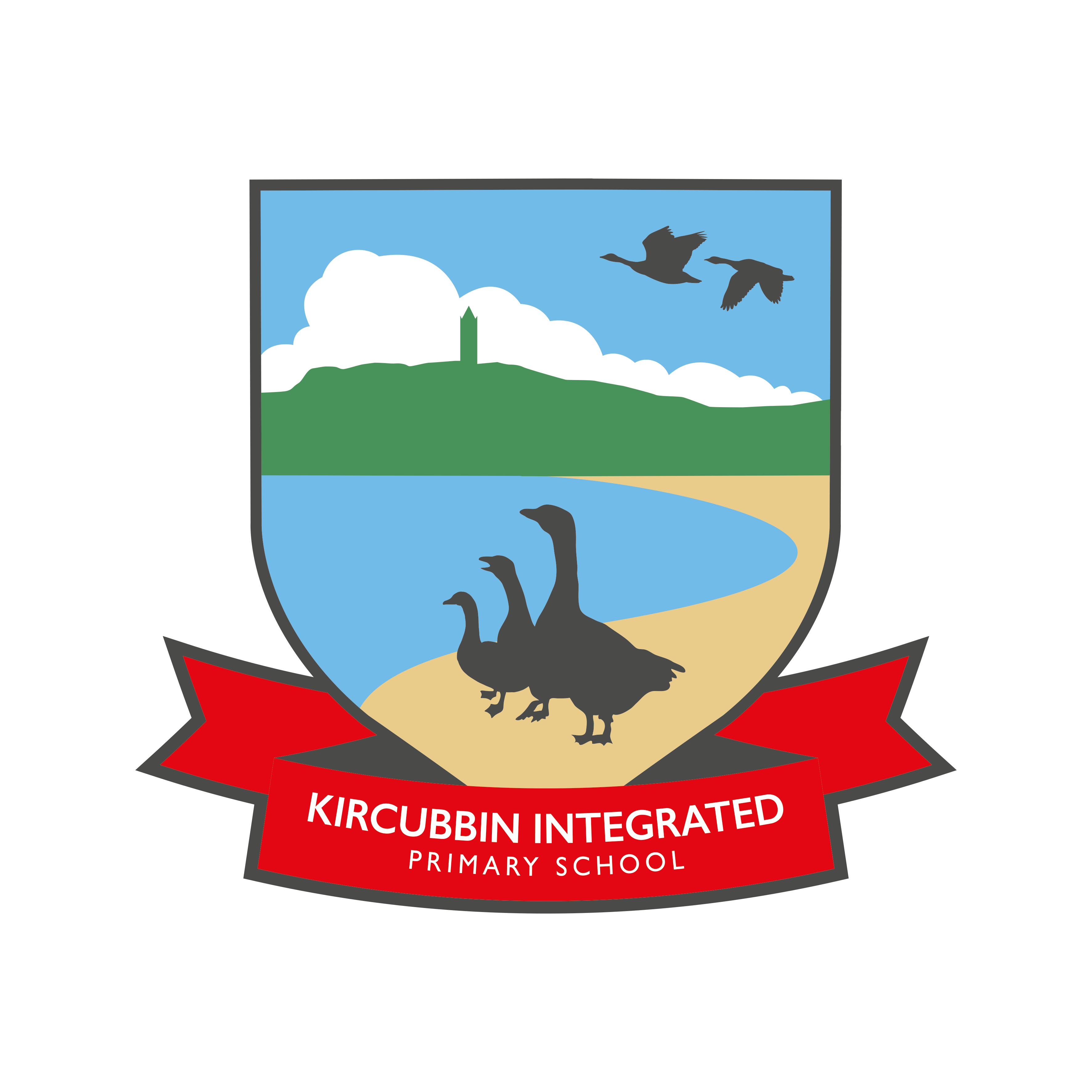 ADMINISTRATION
The following will be sent home with your child at the start of the school year. Please return as soon as possible.

PERMISSION LETTERS
MEDICAL INFORMATION 
DATA CAPTURE FORM
COMMUNICATION- CONTACTS UPDATED IF NECESSARY
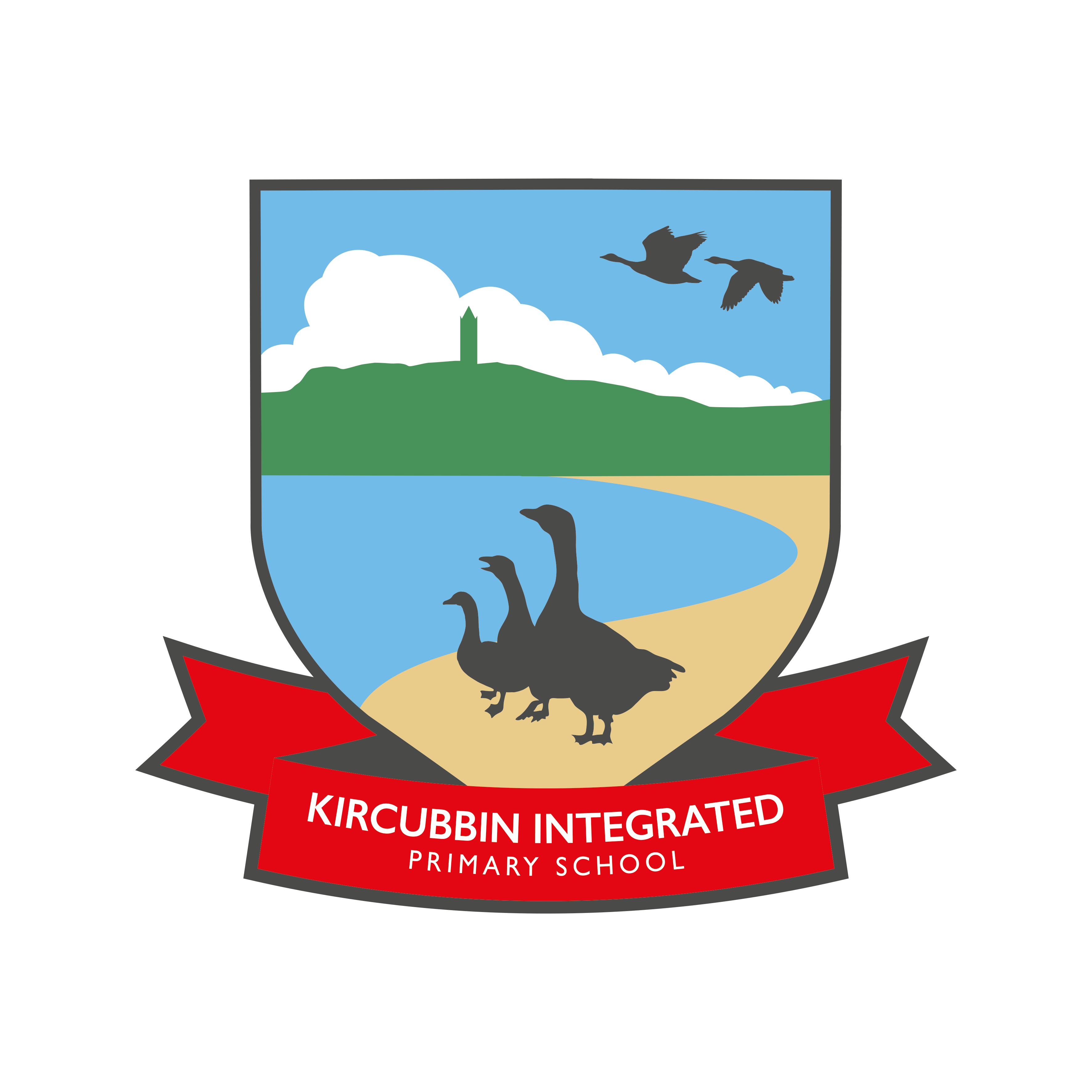 HEALTHY EATING
HEALTHY BREAK

NUT FREE ZONE

NO BIRTHDAY CAKES OR CHOCOLATE TO BE SENT IN DUE TO ALLERGIES
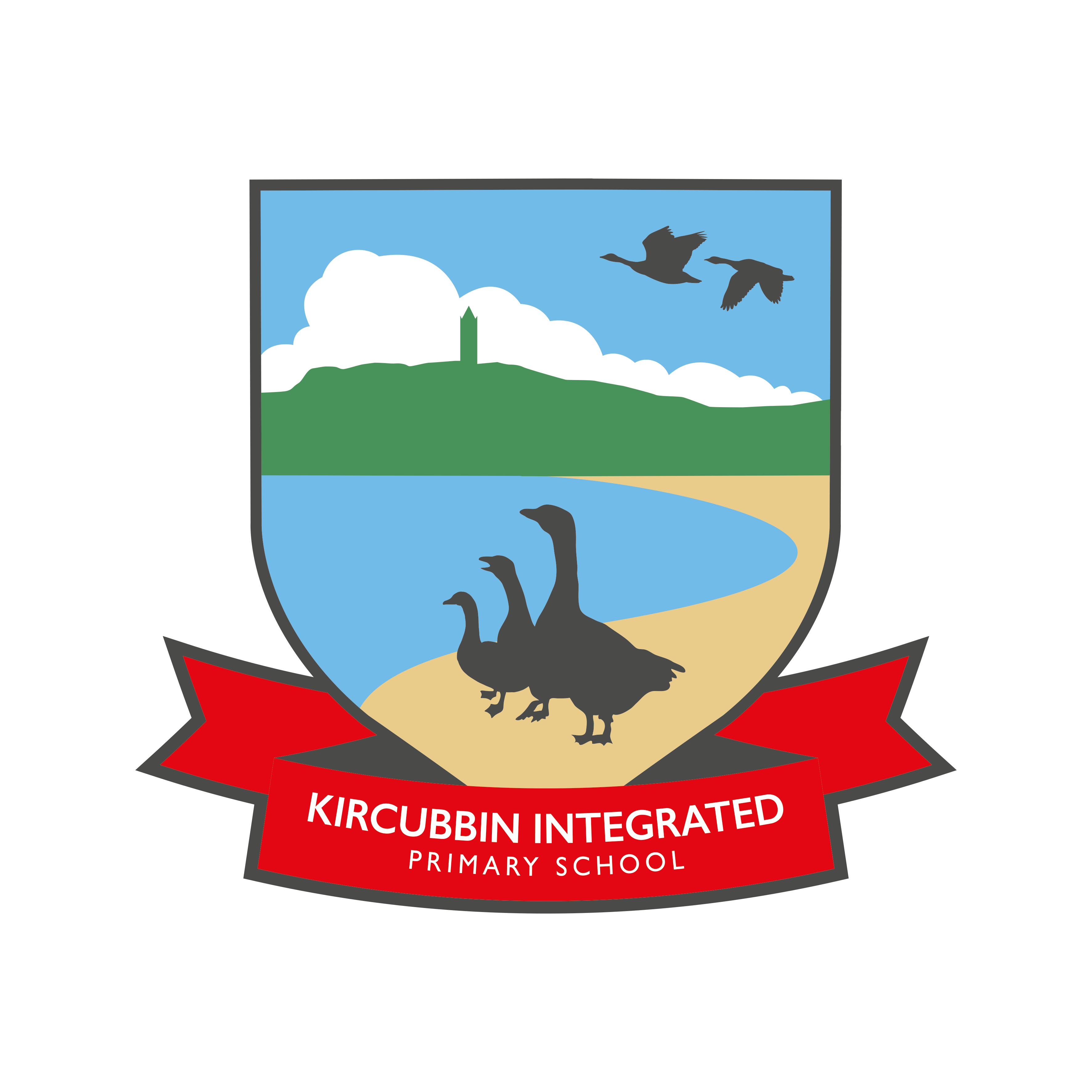 KIPS +
KIPS+ is the name of our school Parents’/Teachers’ Association (PTA).

If you would like to be involved please phone the school office for further details.
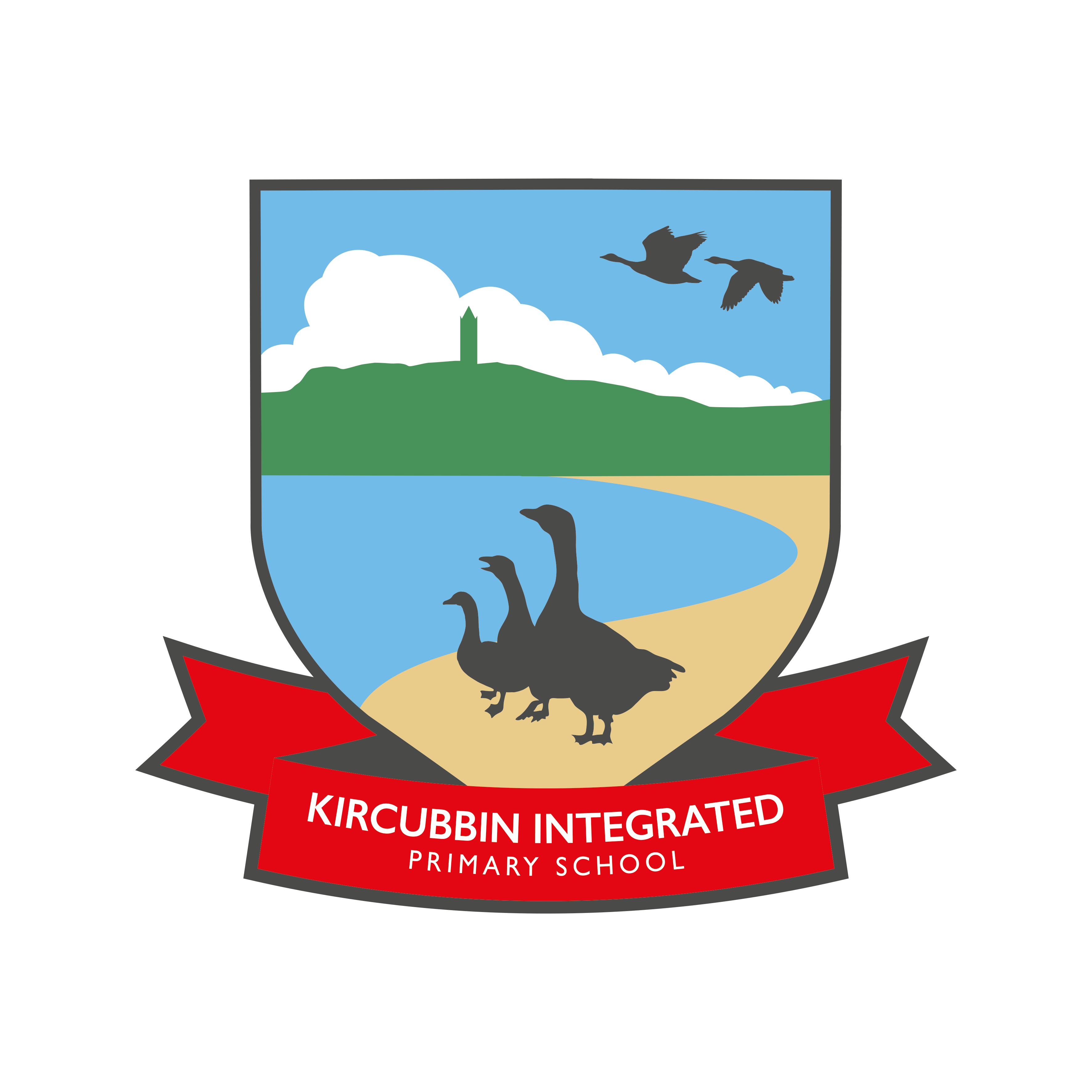